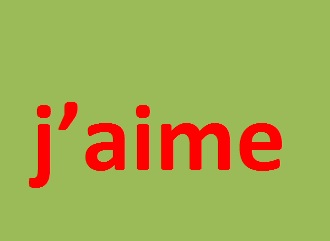 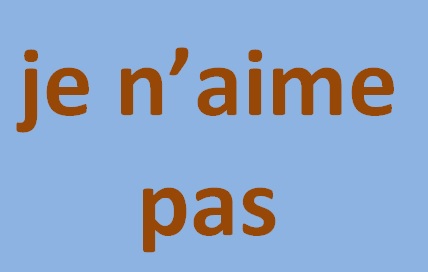 Qu’est-ce qui manque?
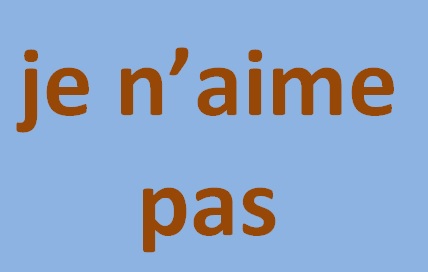 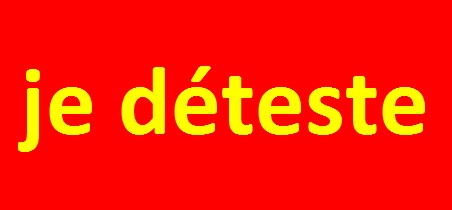 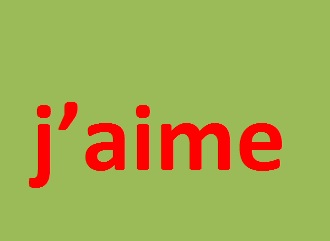 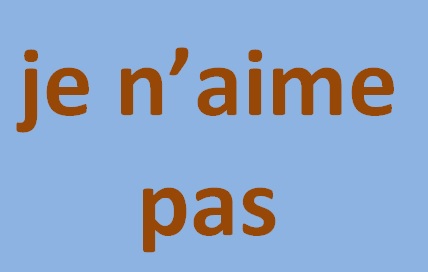 Qu’est-ce qui manque?
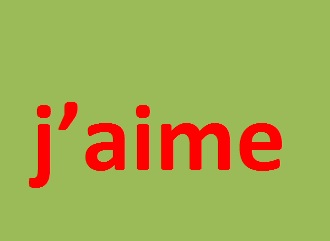 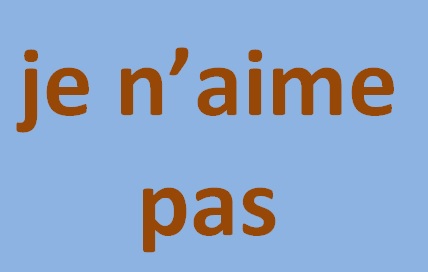 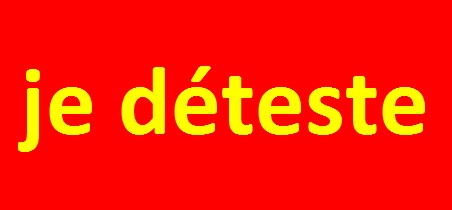 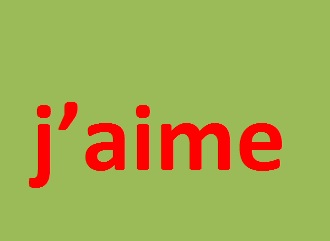 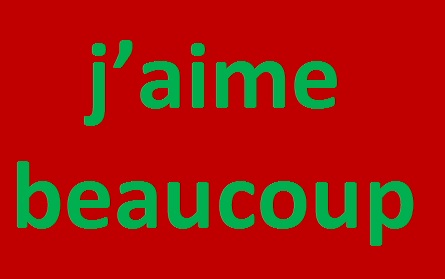 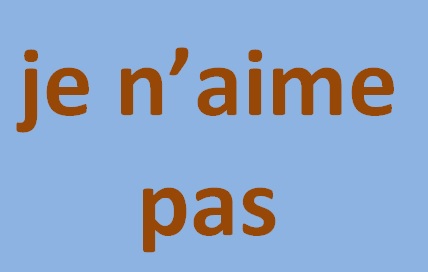 Qu’est-ce qui manque?
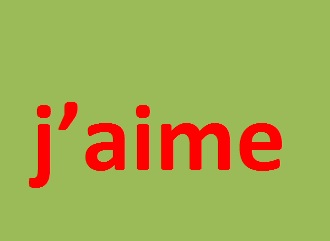 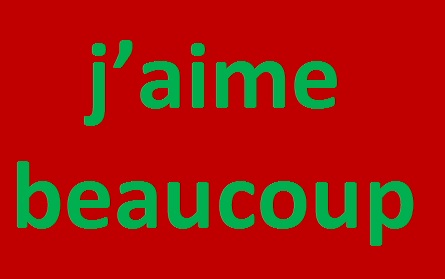 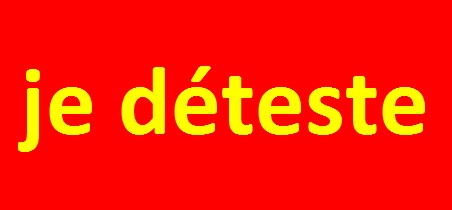 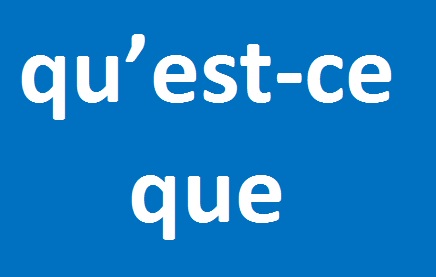 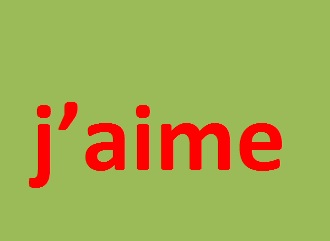 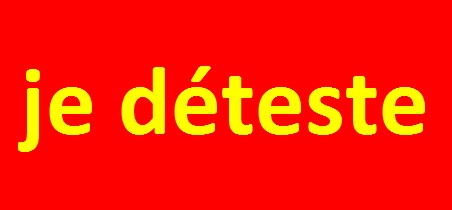 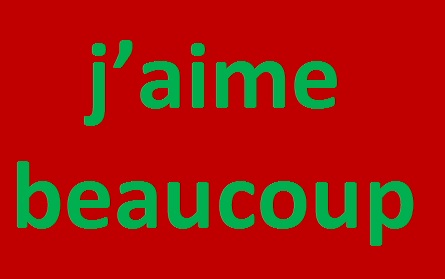 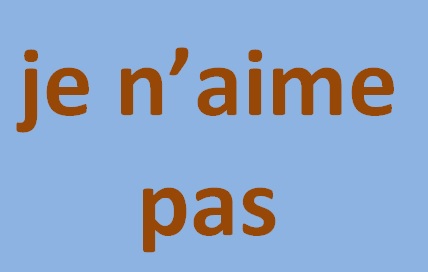 Qu’est-ce qui manque?
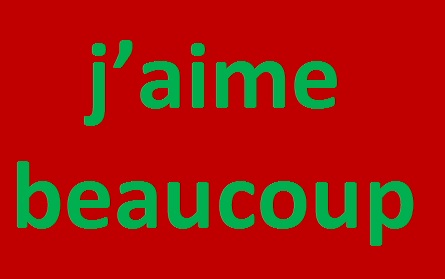 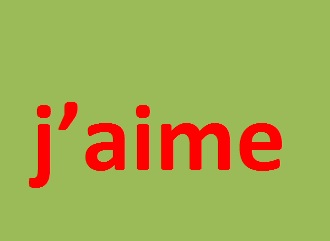 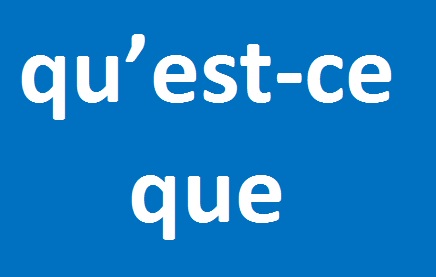 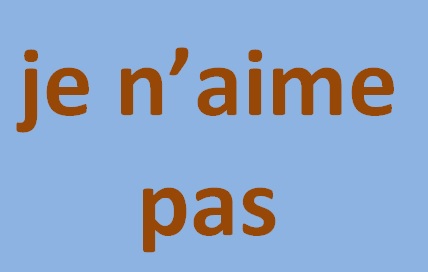 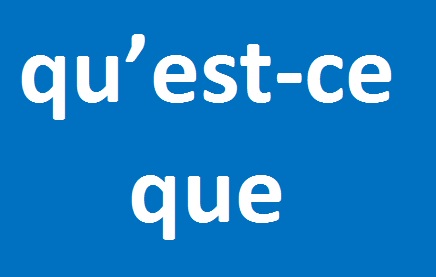 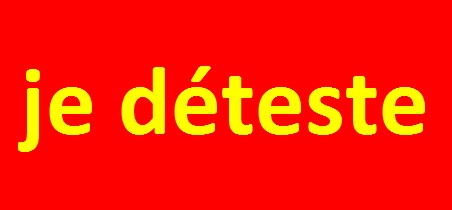 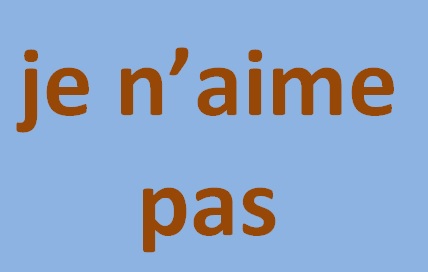 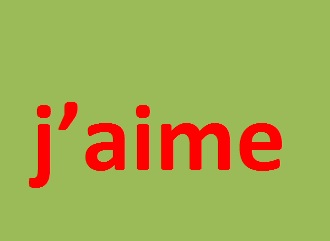 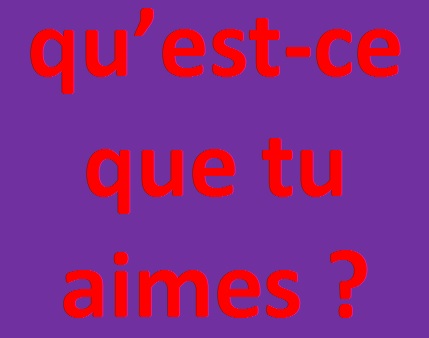 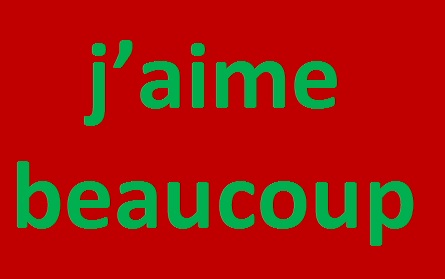 Qu’est-ce qui manque?
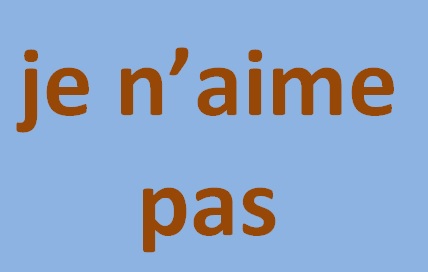 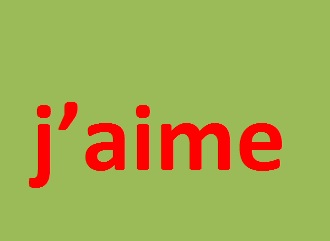 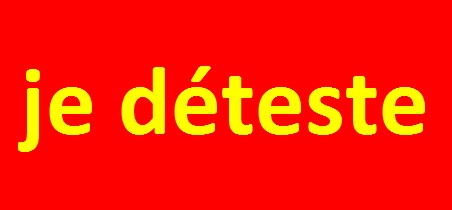 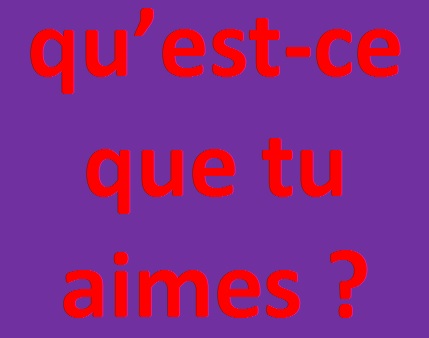 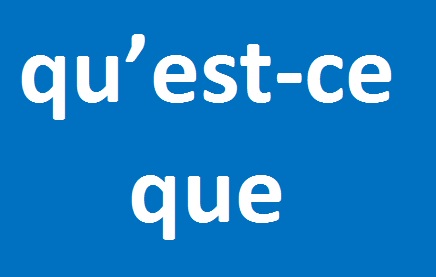 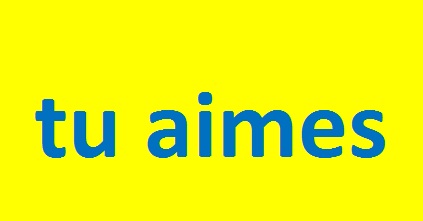 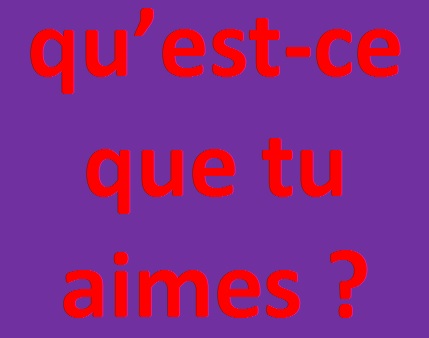 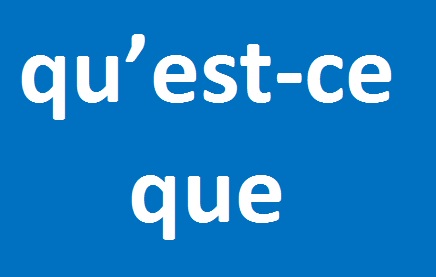 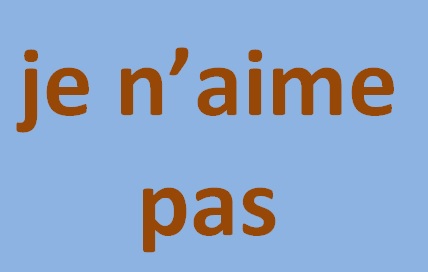 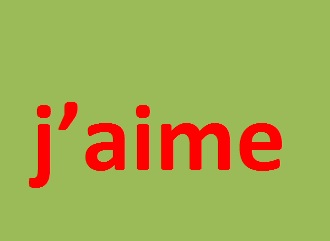 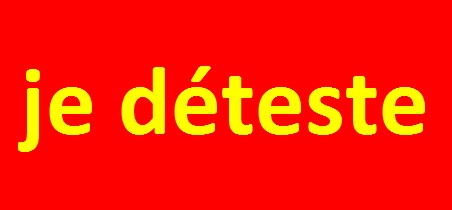 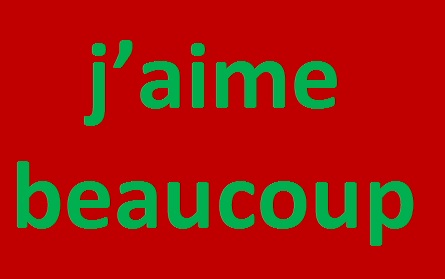 Qu’est-ce qui manque 2?
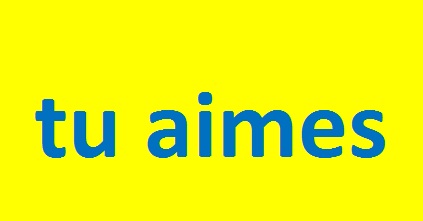 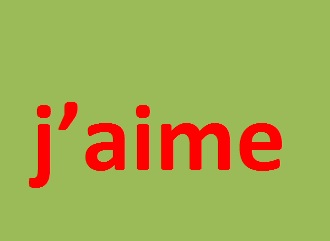 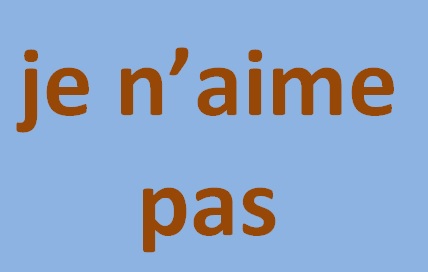 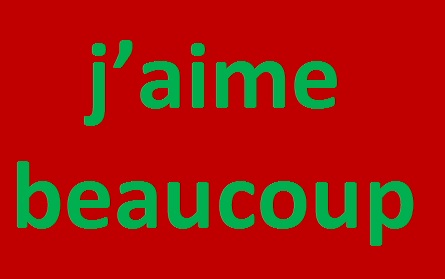 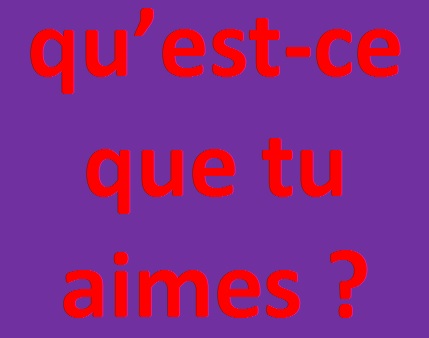 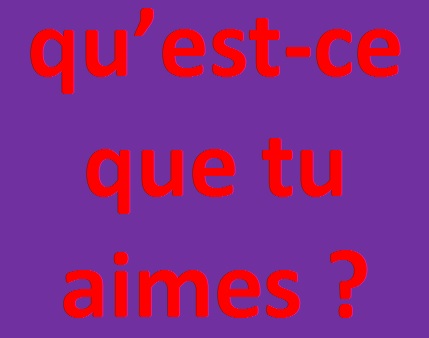 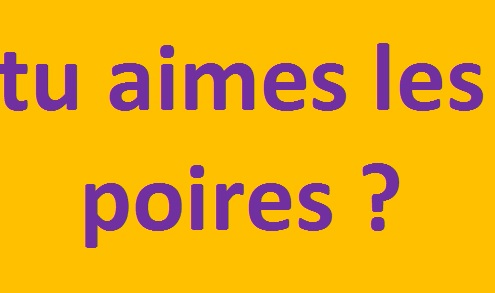 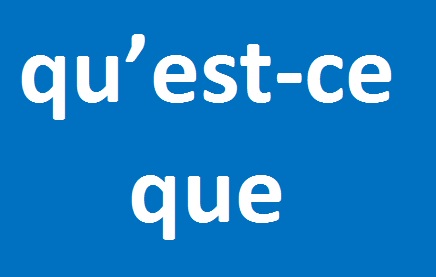 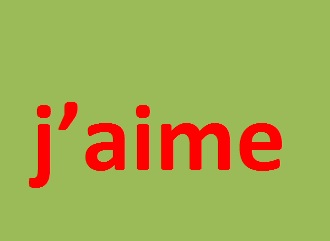 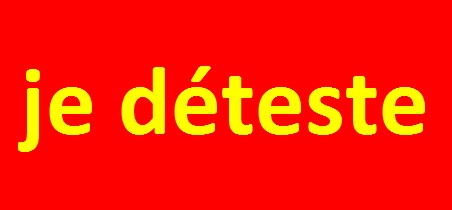 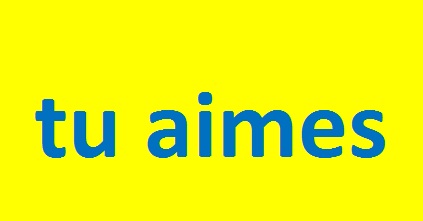 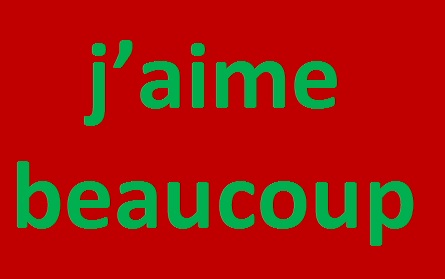 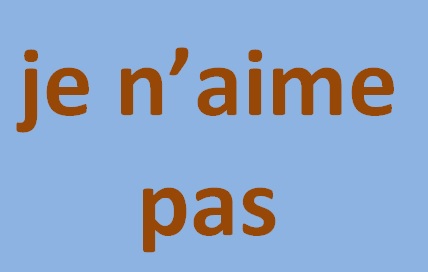 Qu’est-ce qui manque 2?
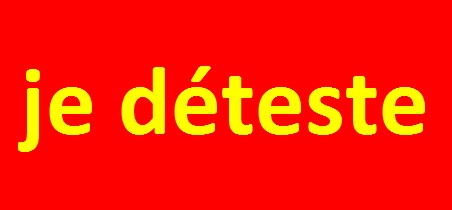 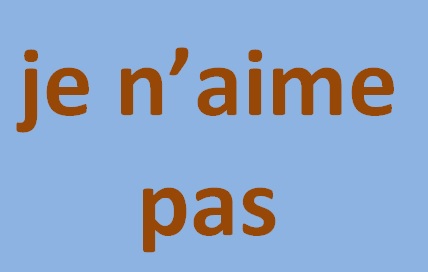 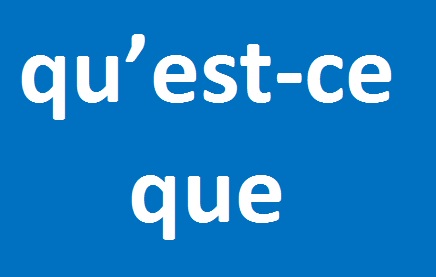 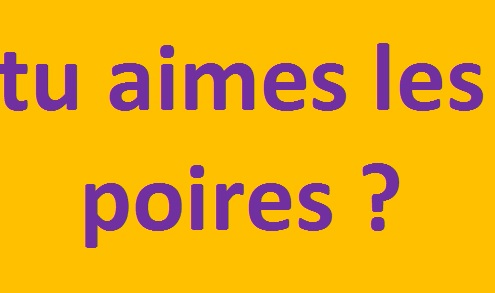 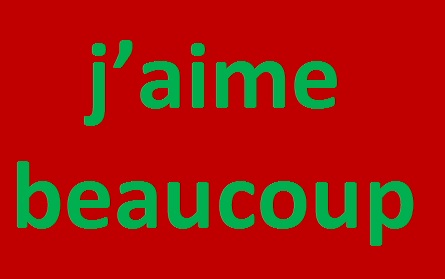 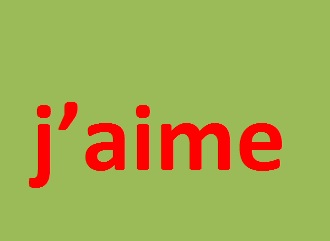 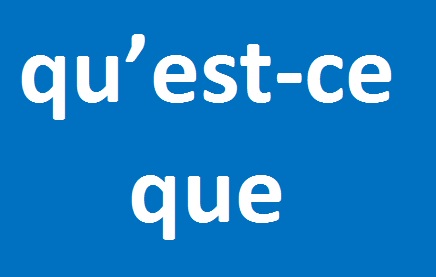 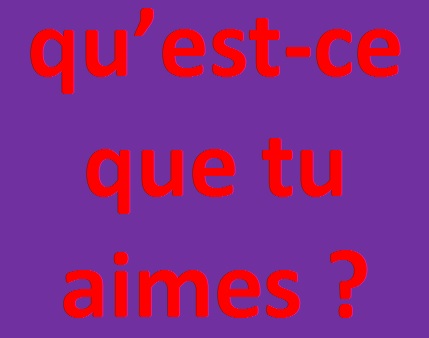 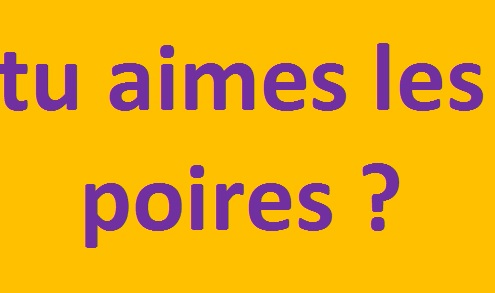 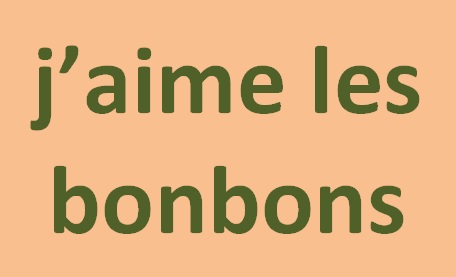 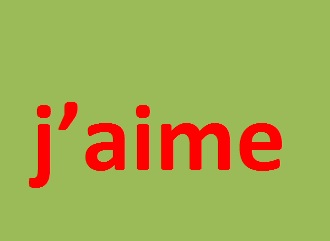 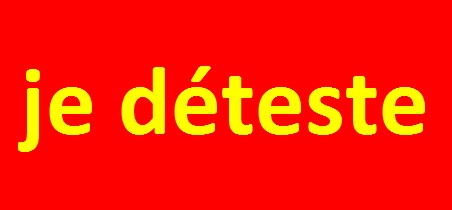 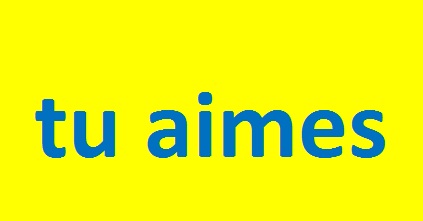 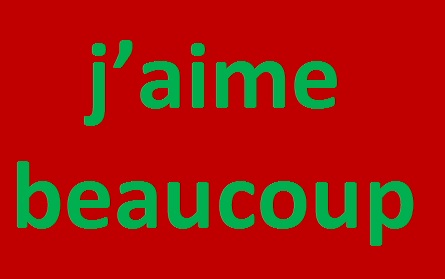 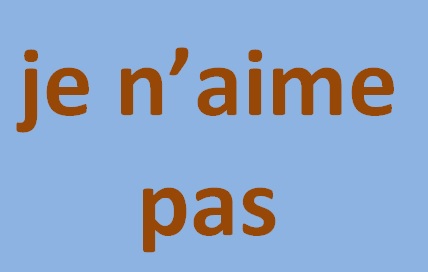 Qu’est-ce qui manque 2?
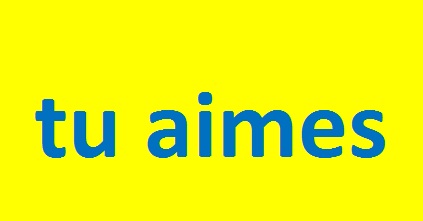 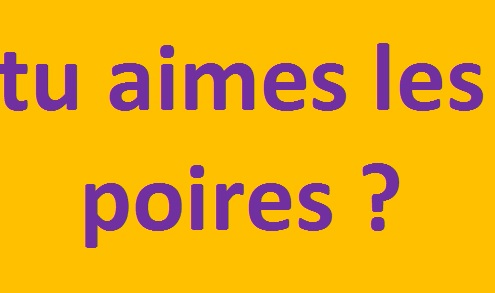 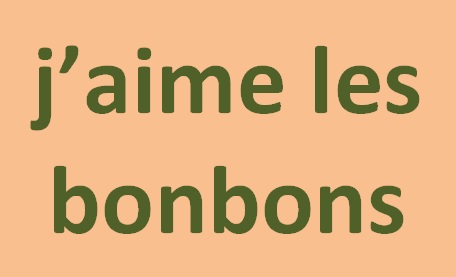 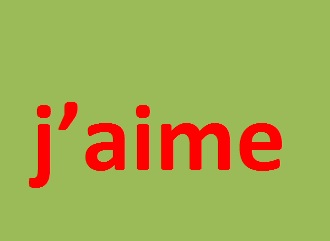 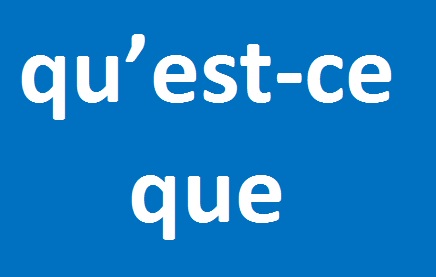 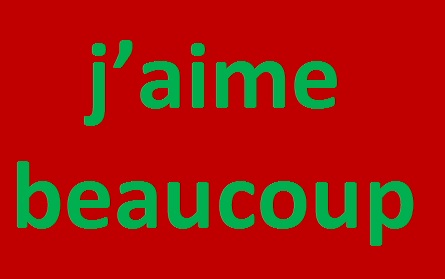 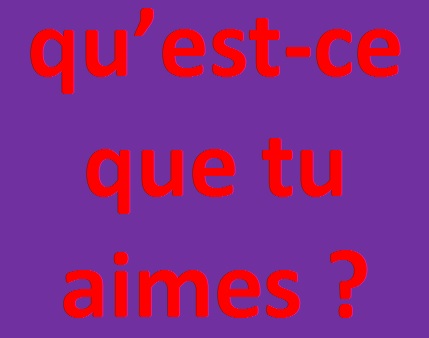 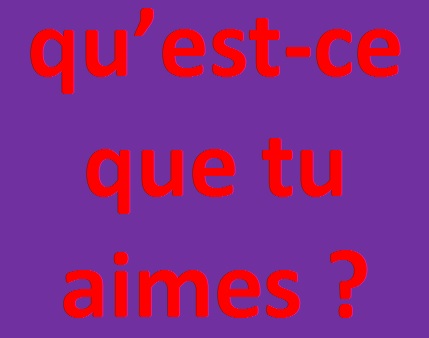 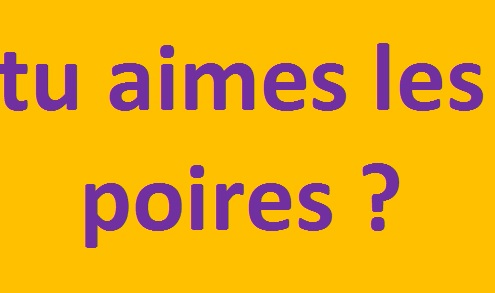 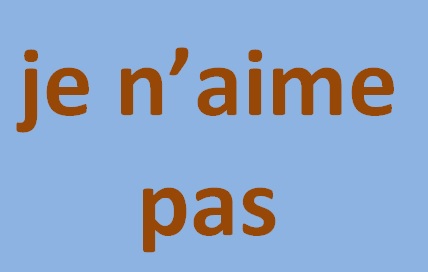 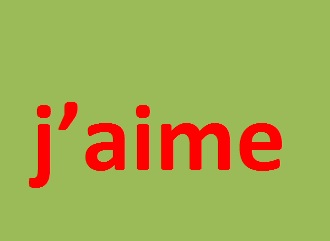 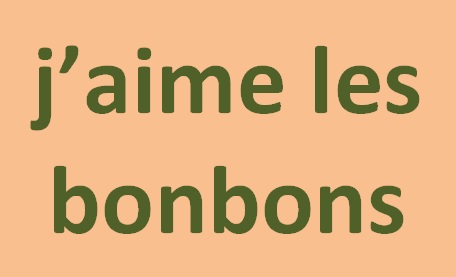 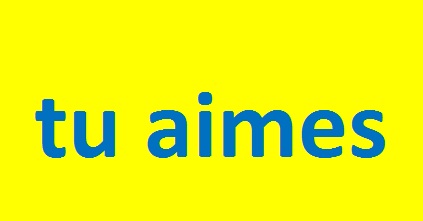 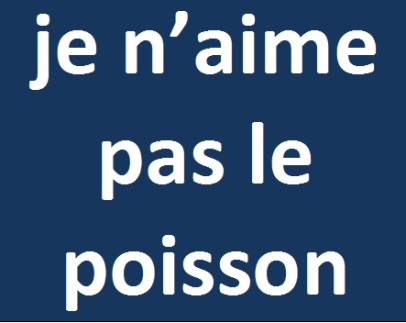 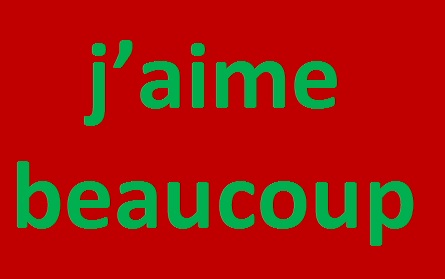 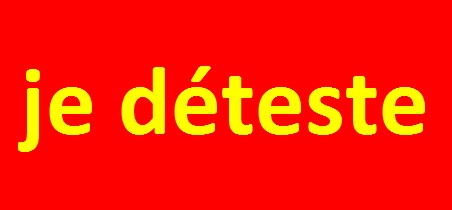 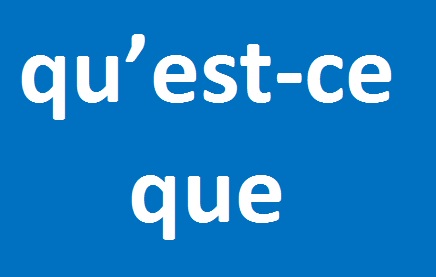 Qu’est-ce qui manque 3?
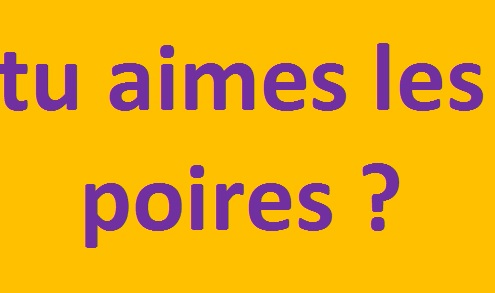 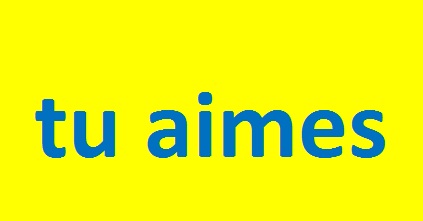 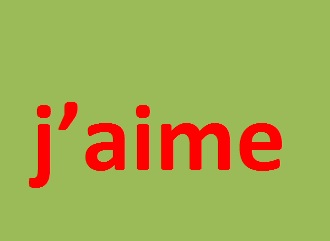 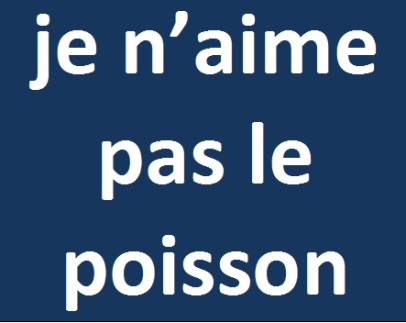 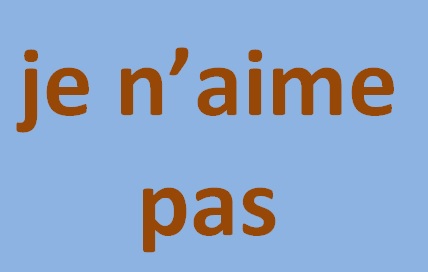 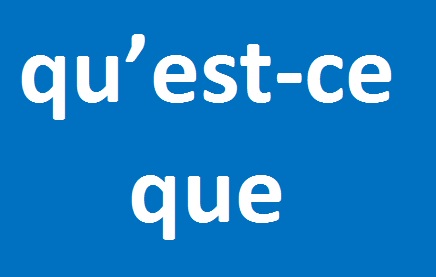 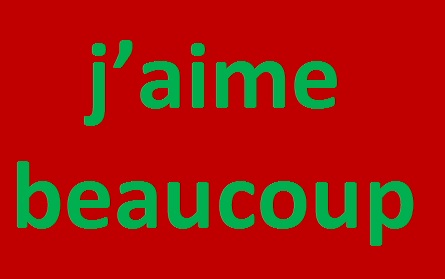 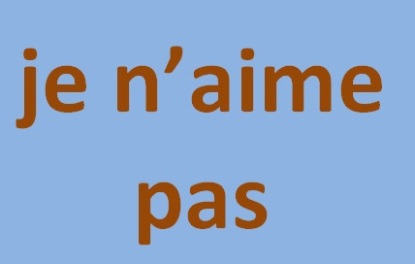 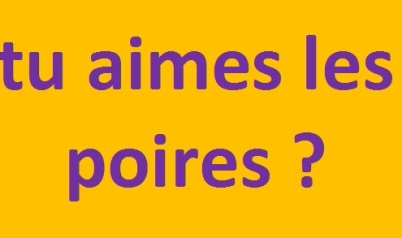 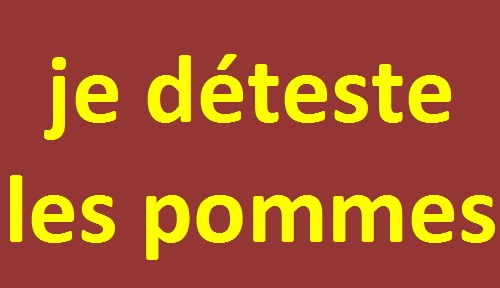 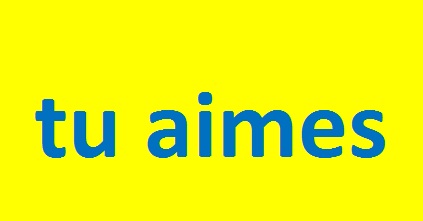 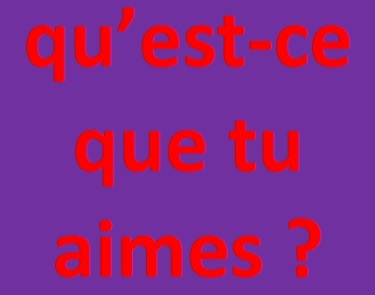 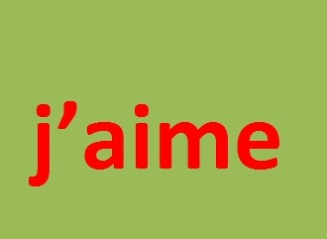 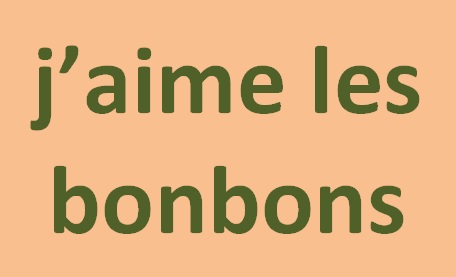 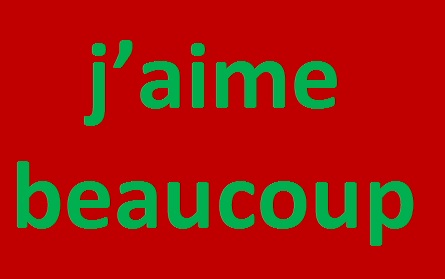 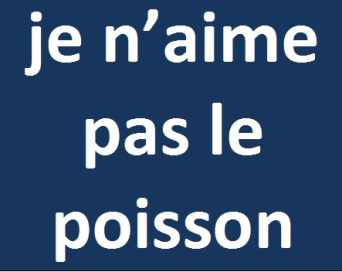 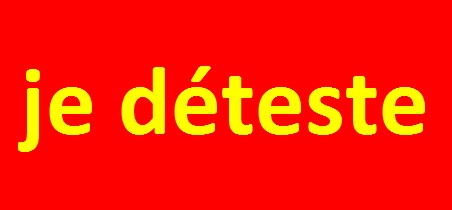 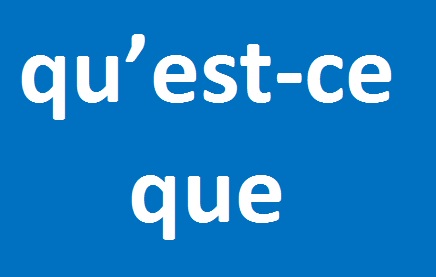 Qu’est-ce qui manque 3?
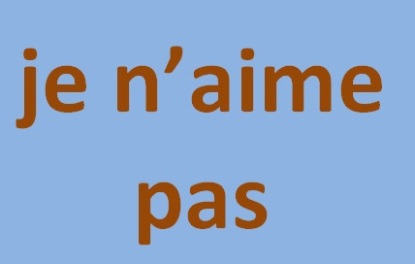 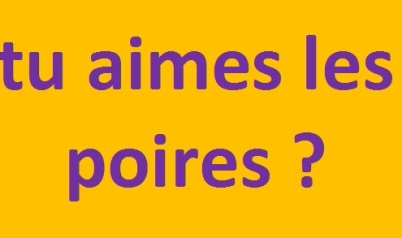 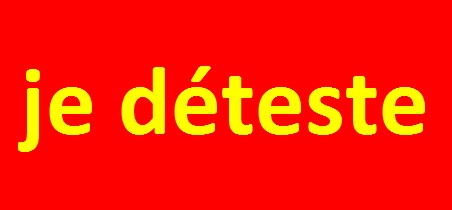 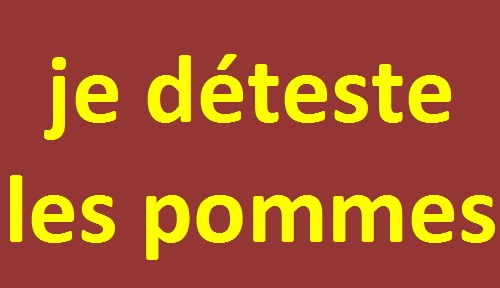 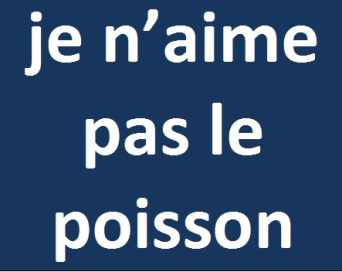 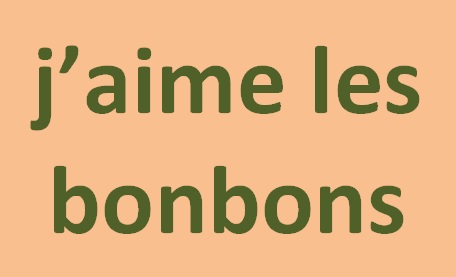 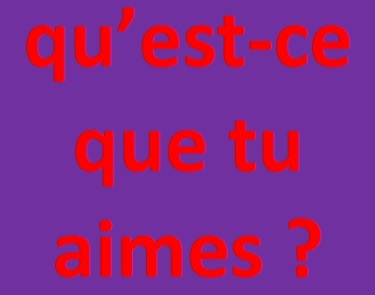 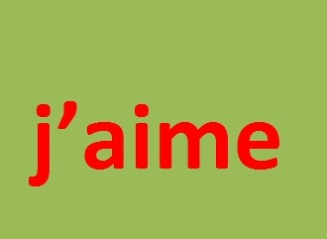 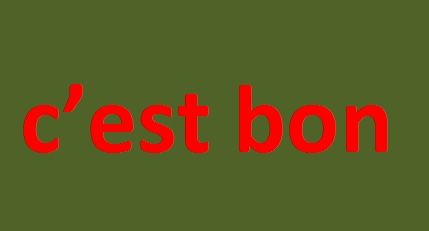 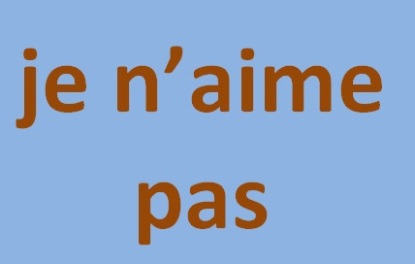 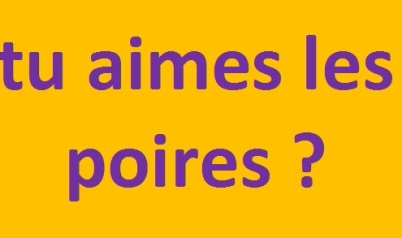 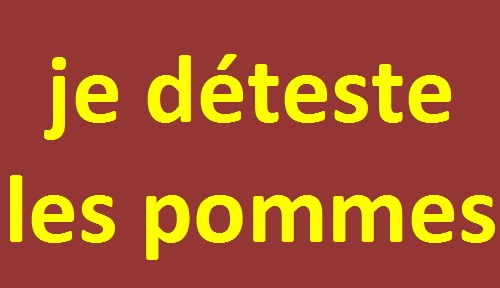 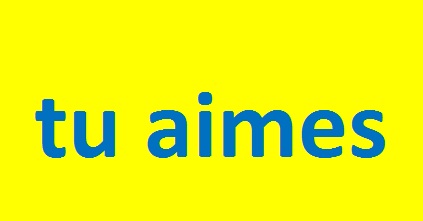 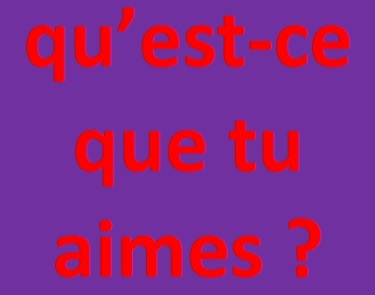 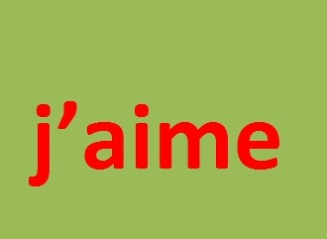 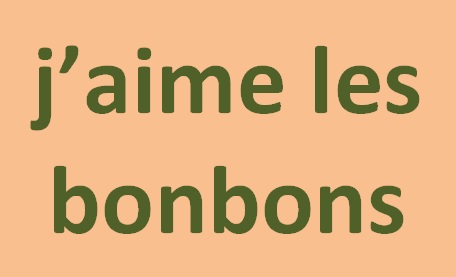 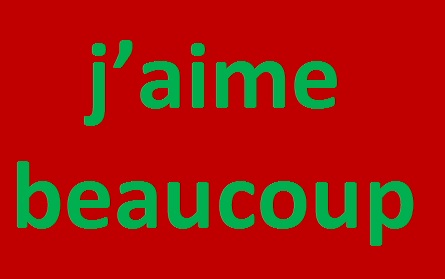 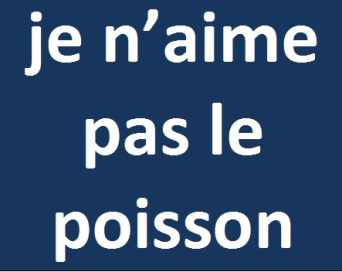 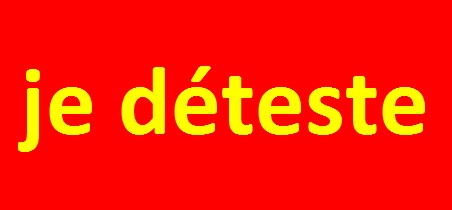 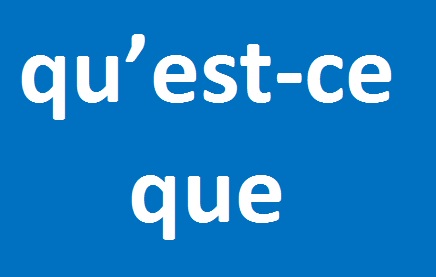 Qu’est-ce qui manque 3?
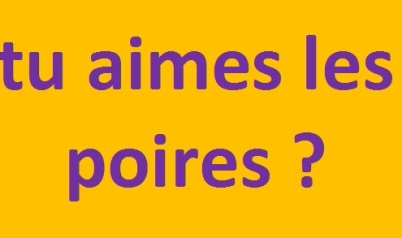 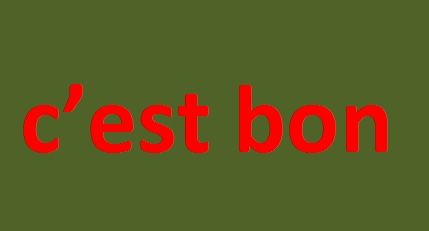 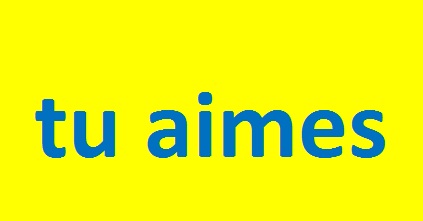 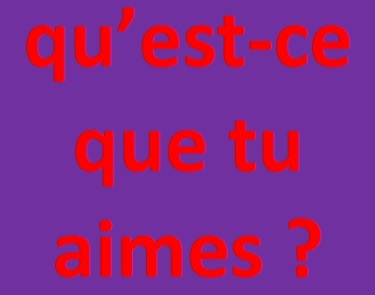 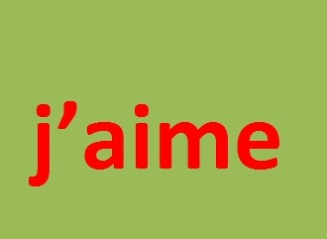 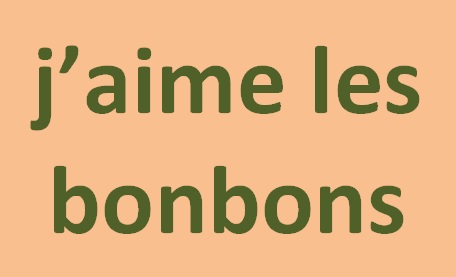 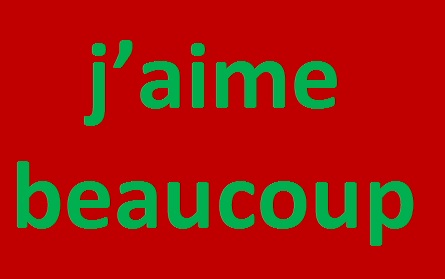 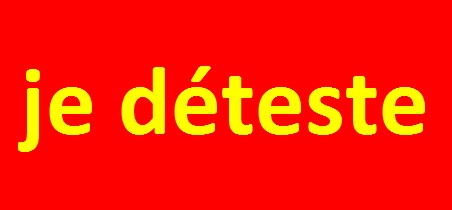 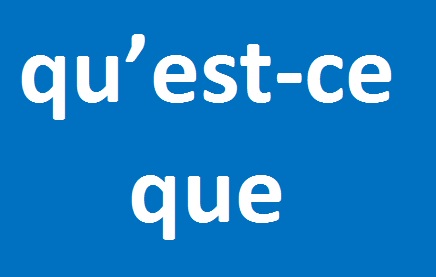 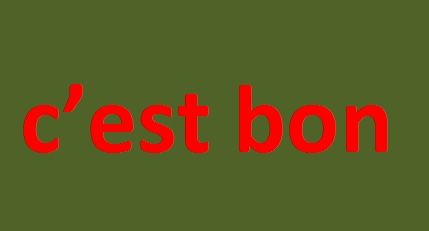 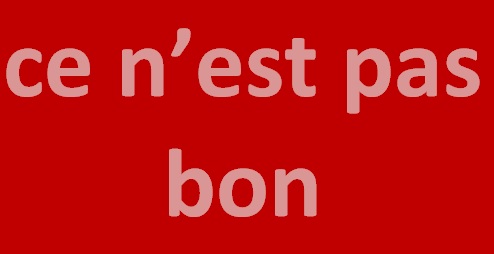 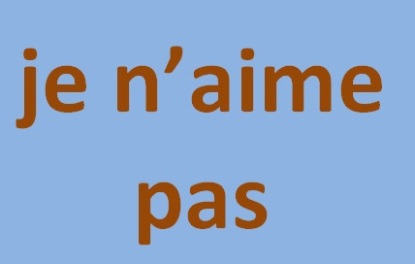 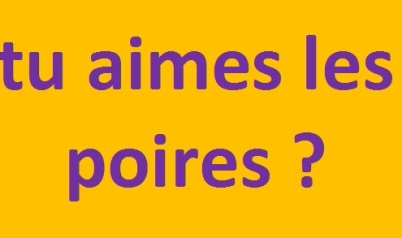 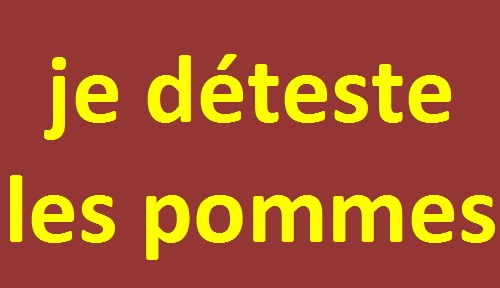 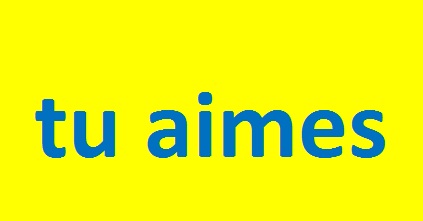 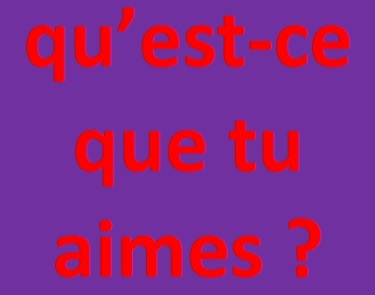 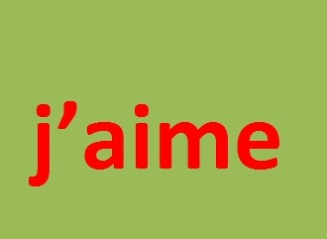 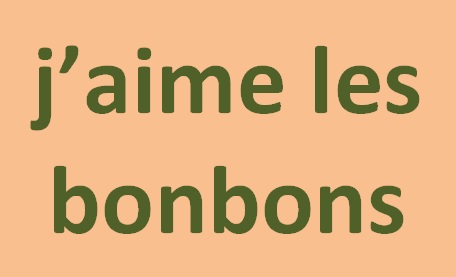 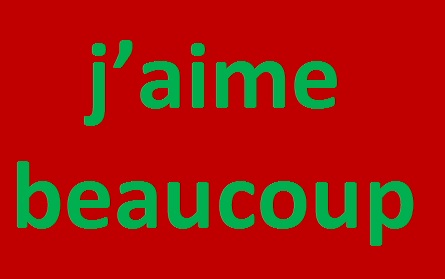 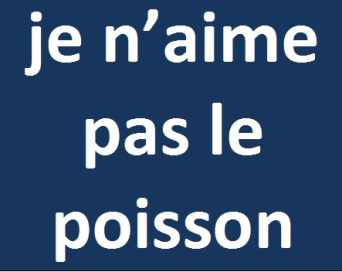 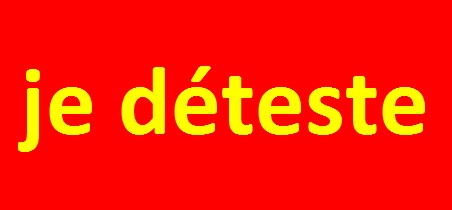 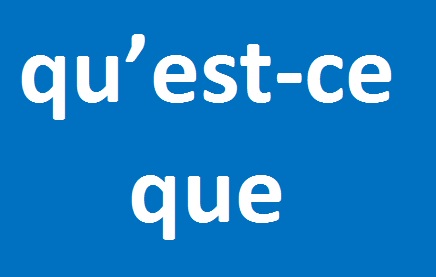 Qu’est-ce qui manque 3?
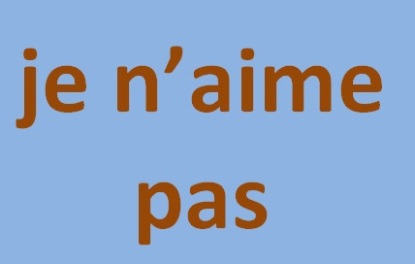 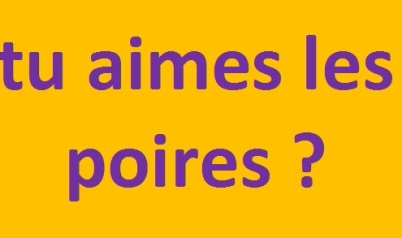 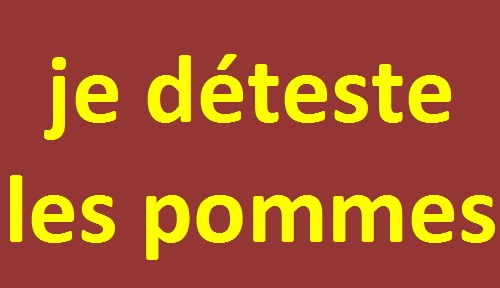 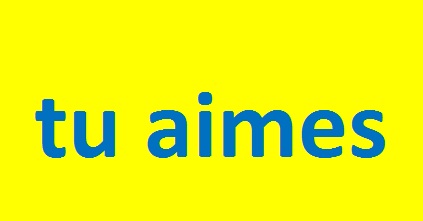 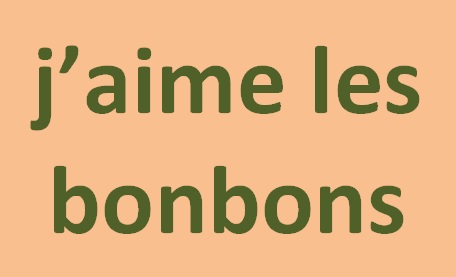 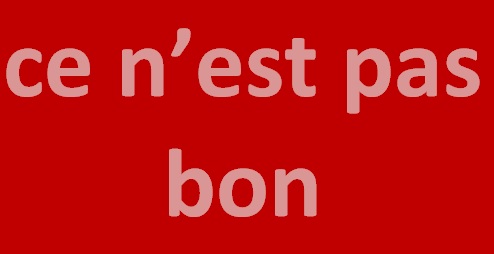 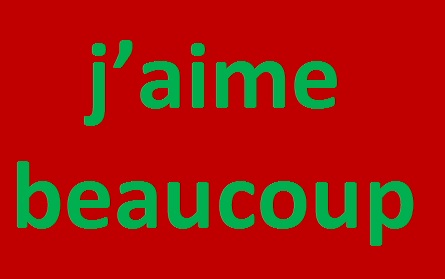 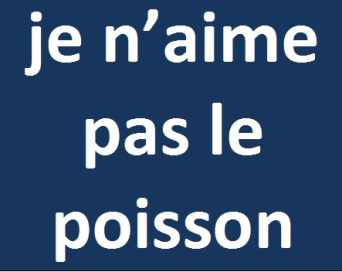 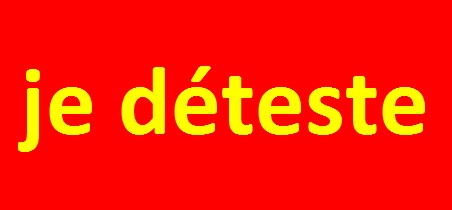 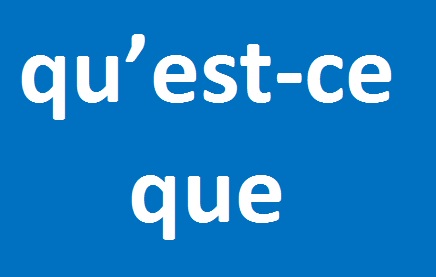 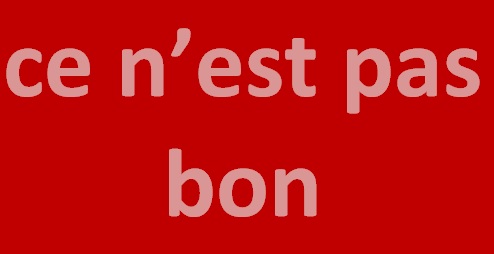 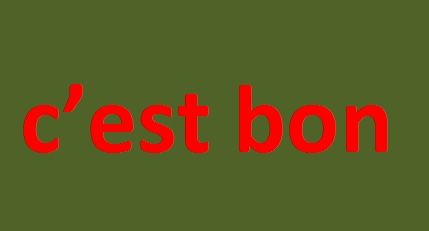 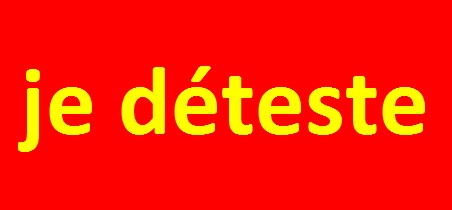 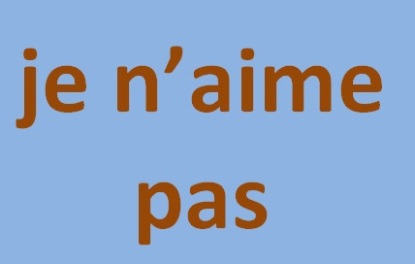 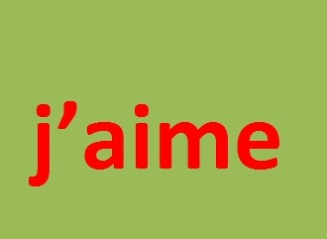 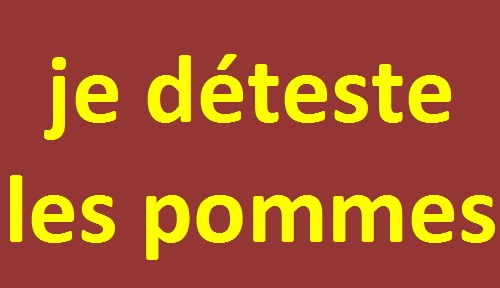 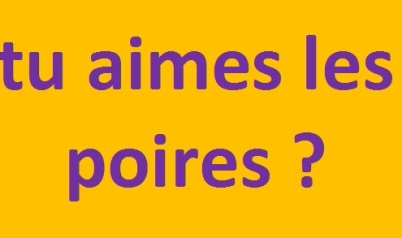 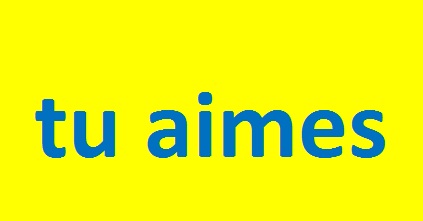 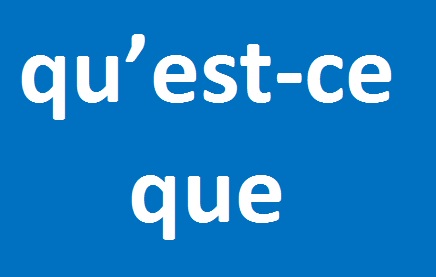 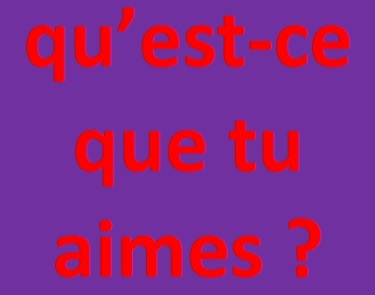 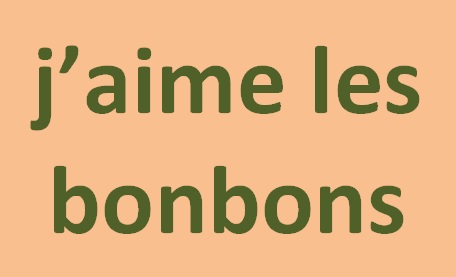 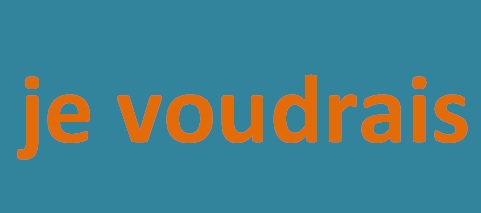 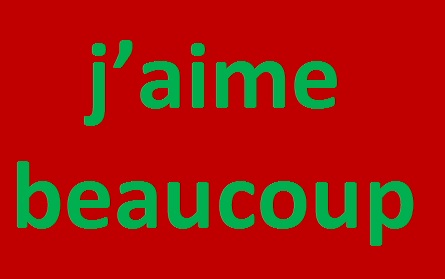 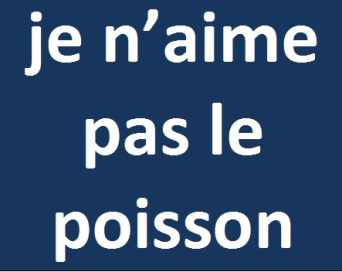 Qu’est-ce qui manque 3?
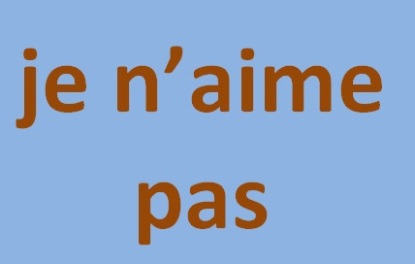 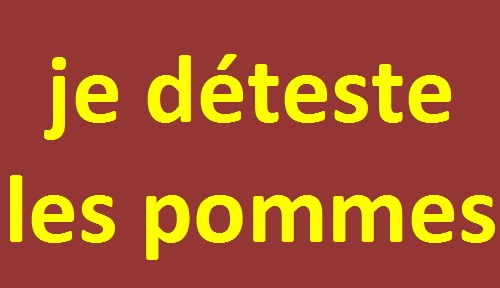 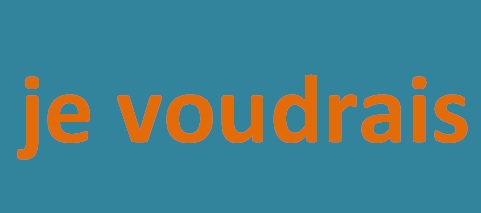 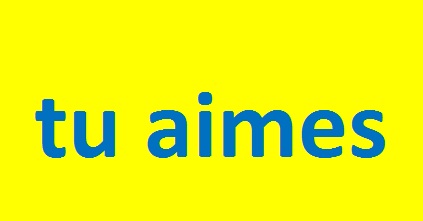 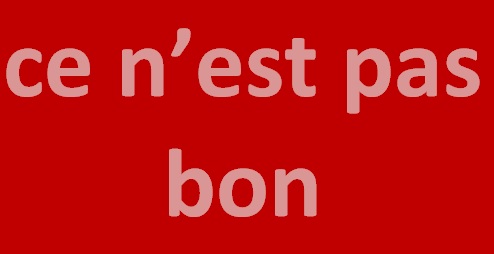 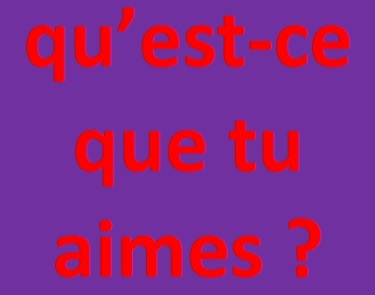 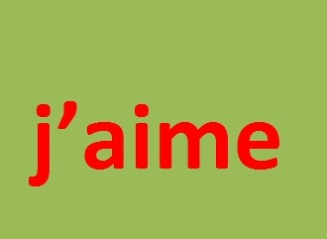 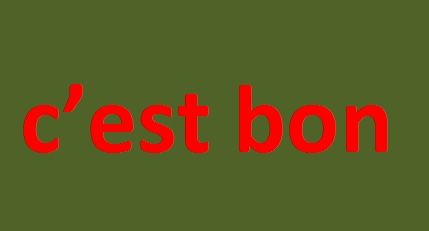 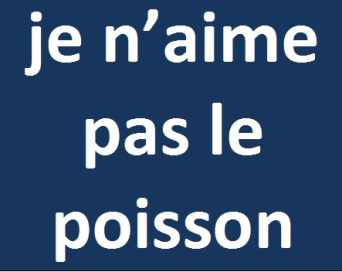 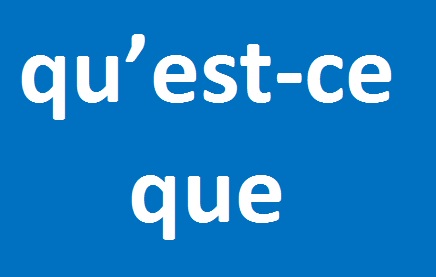 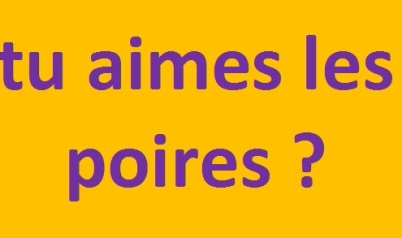 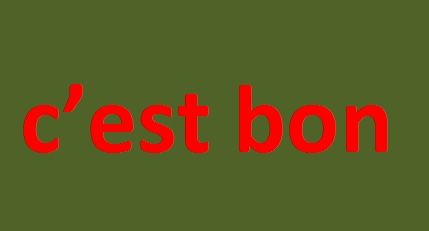 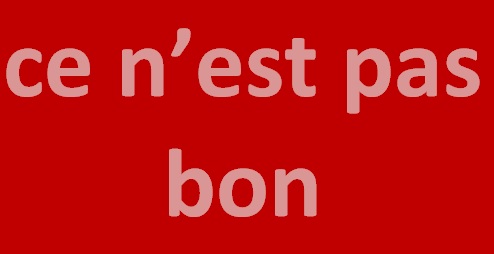 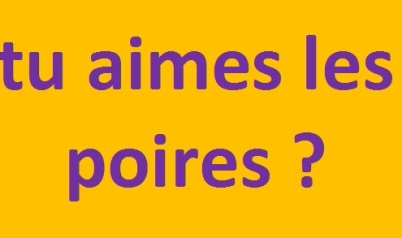 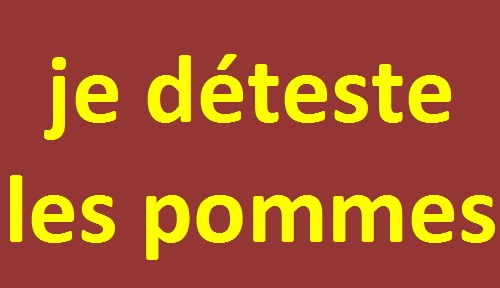 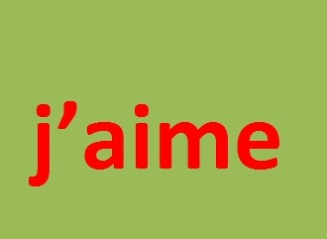 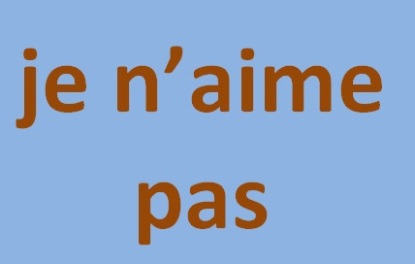 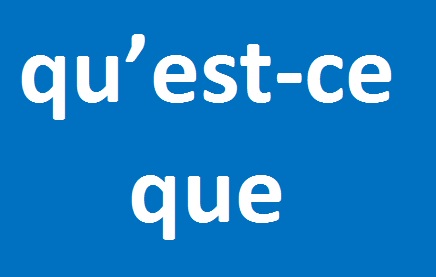 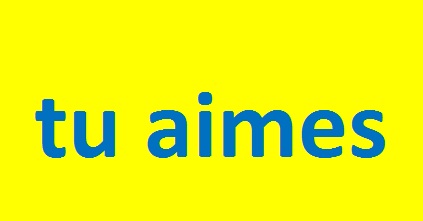 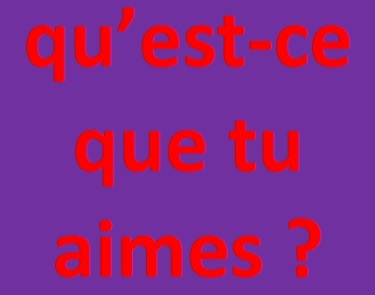 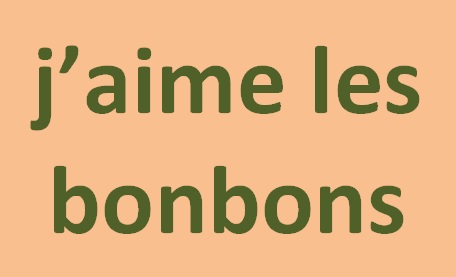 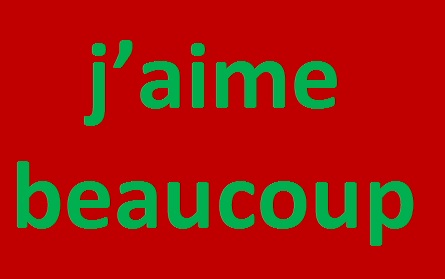 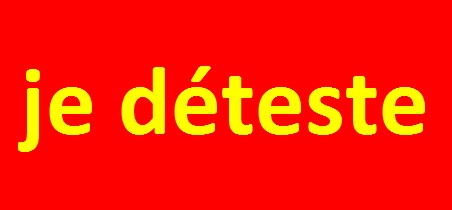 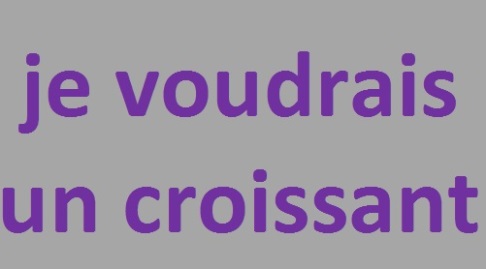 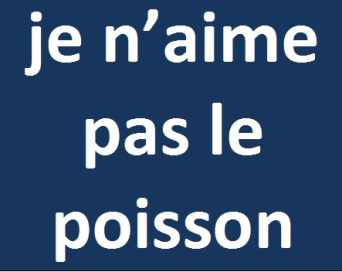 Qu’est-ce qui manque 4?
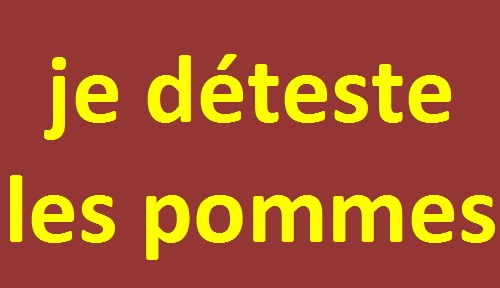 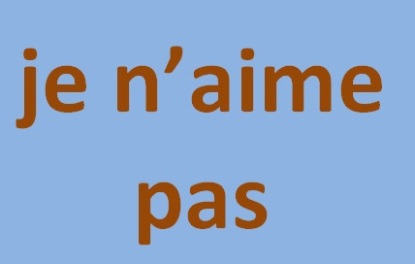 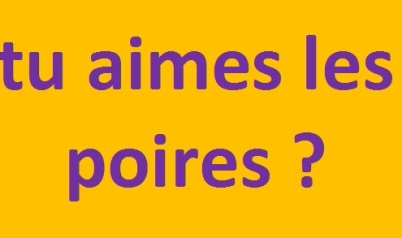 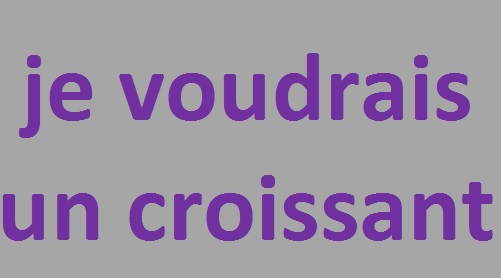 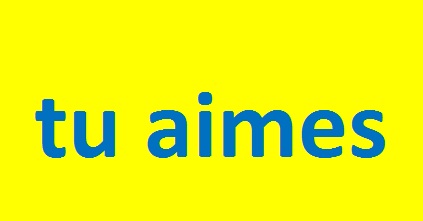 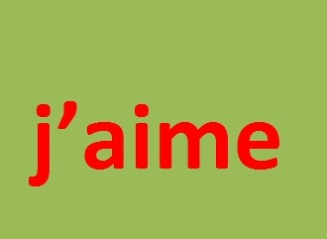 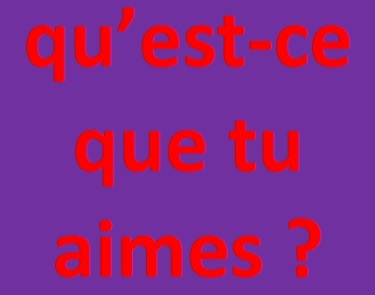 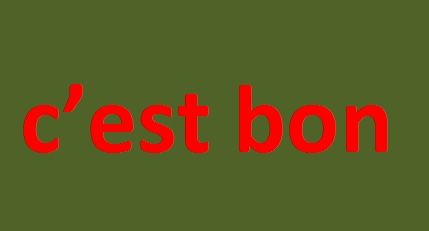 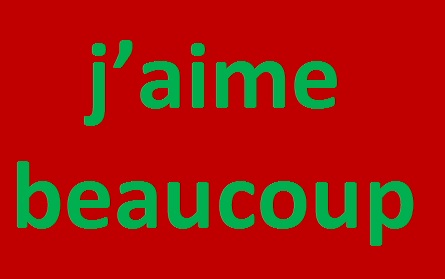 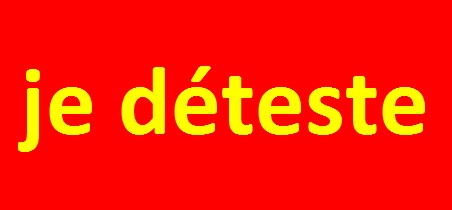 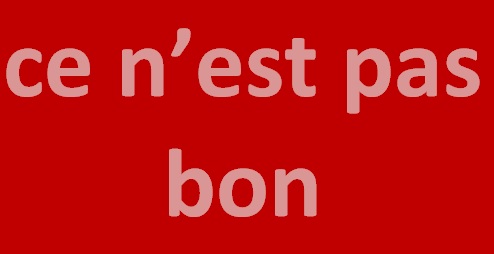 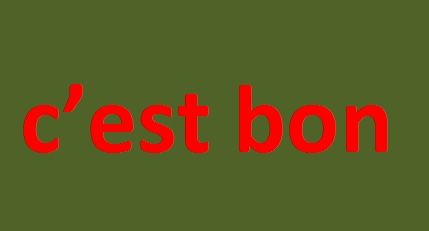 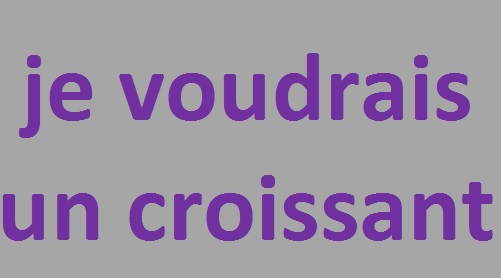 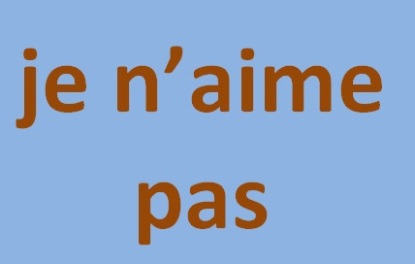 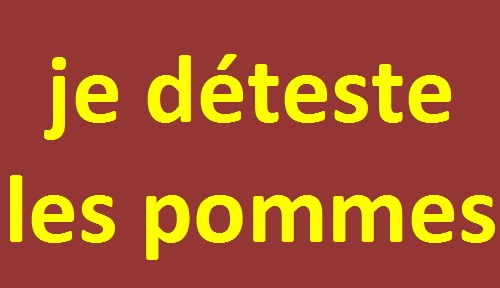 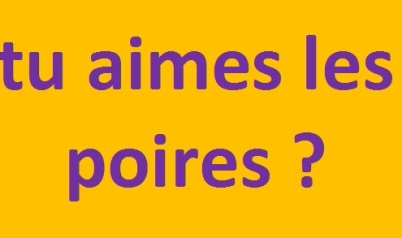 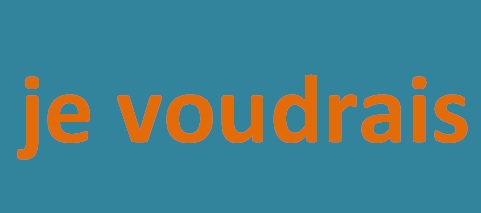 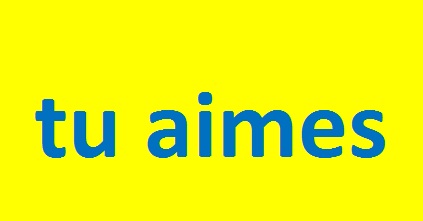 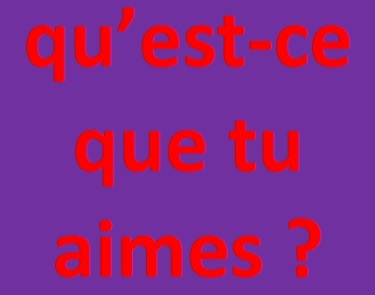 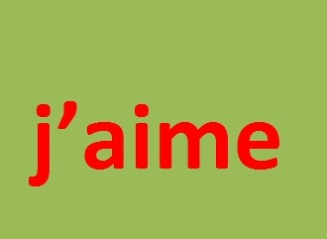 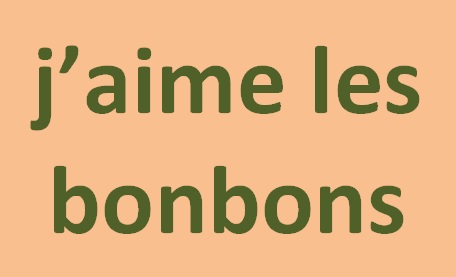 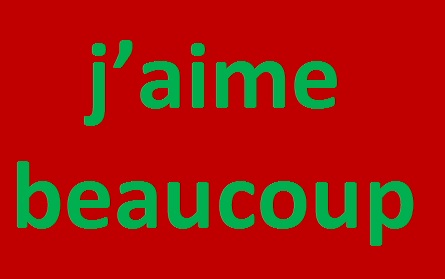 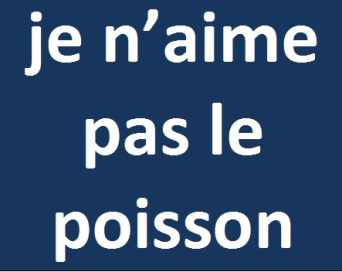 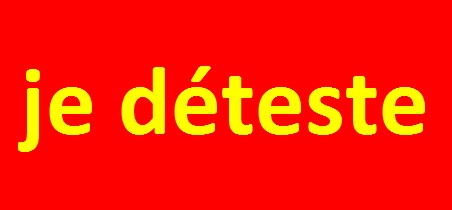 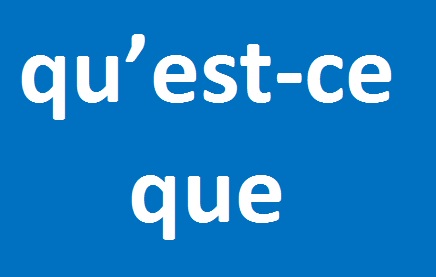 Qu’est-ce qui manque 4?
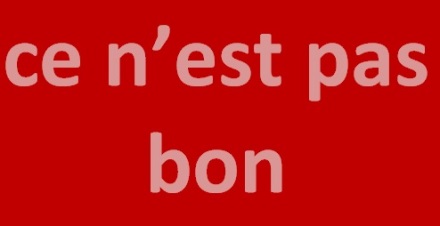 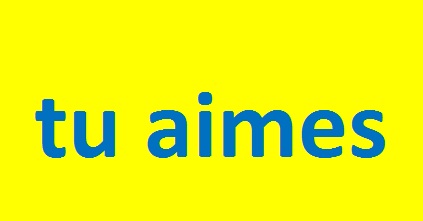 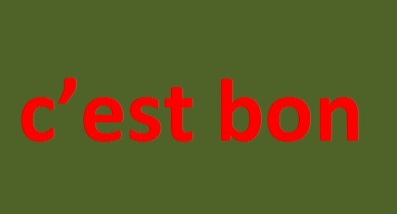 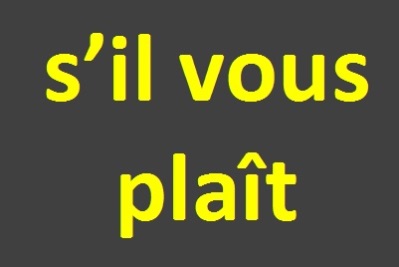 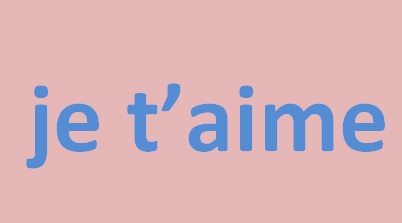 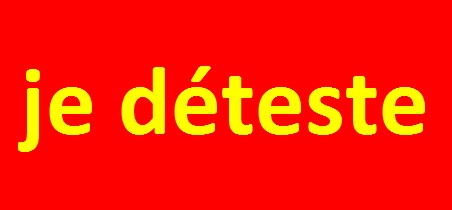 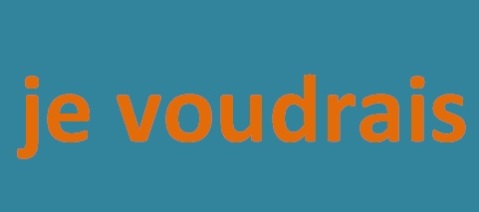 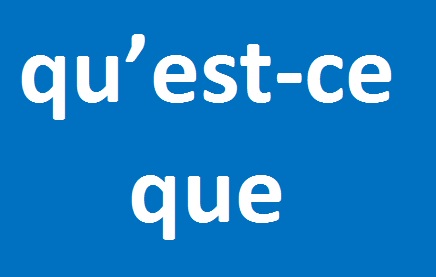 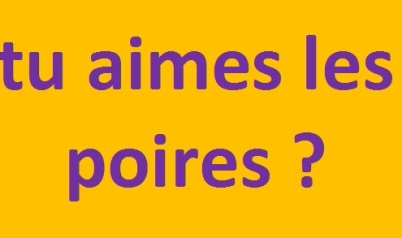 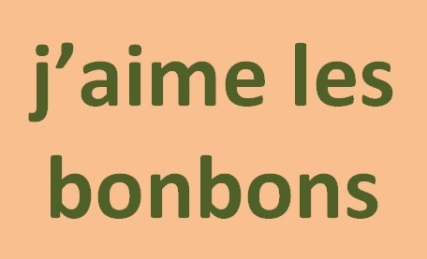 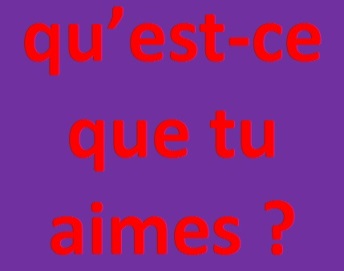 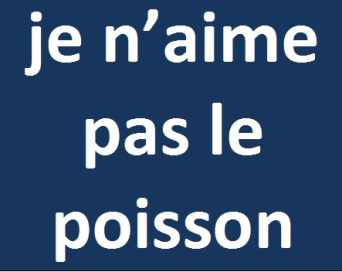 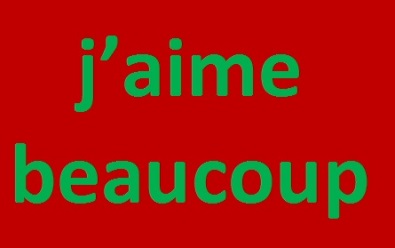 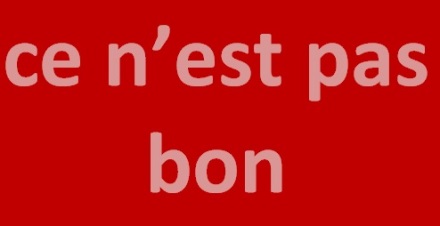 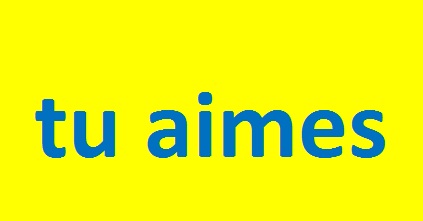 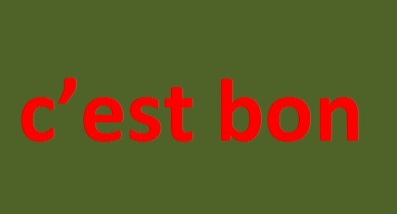 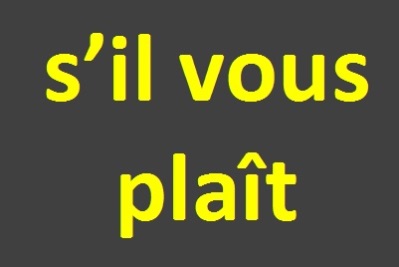 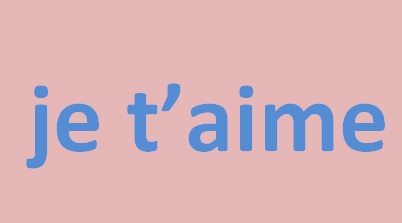 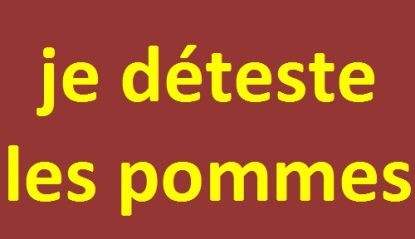 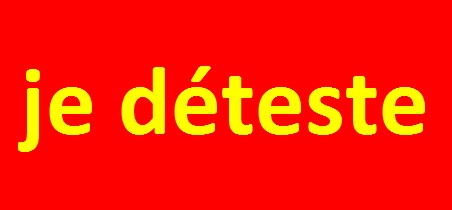 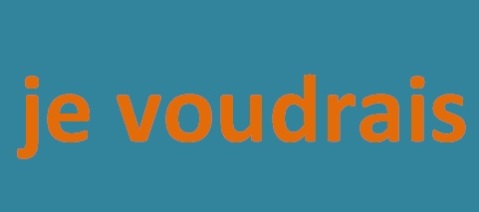 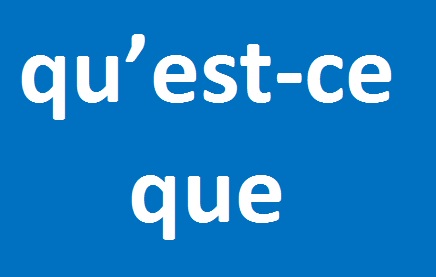 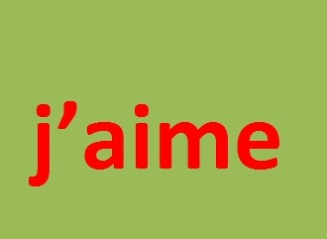 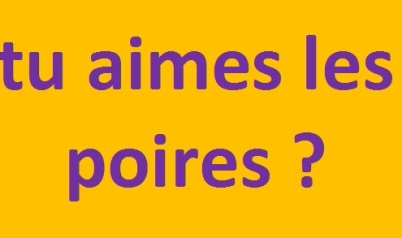 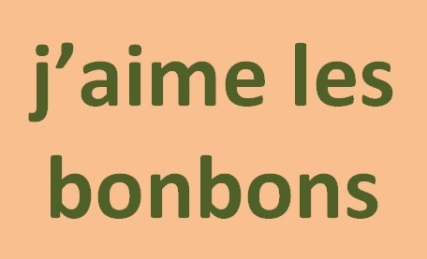 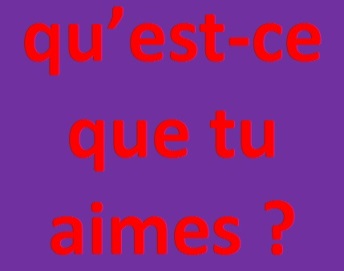 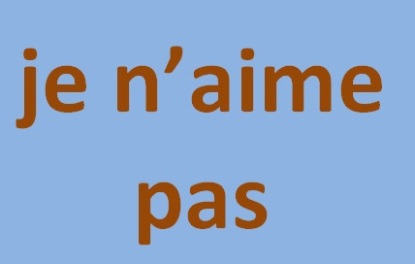 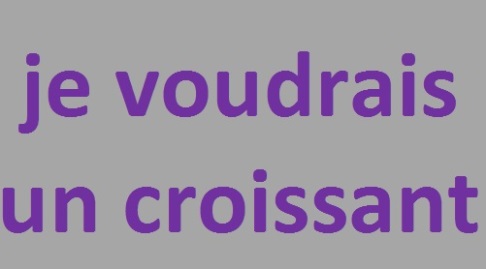 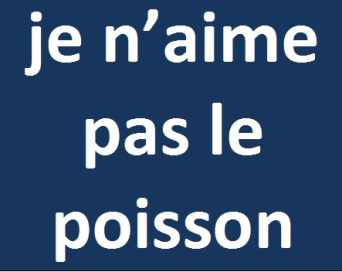 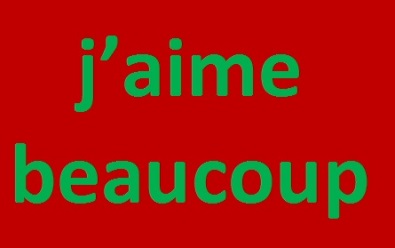 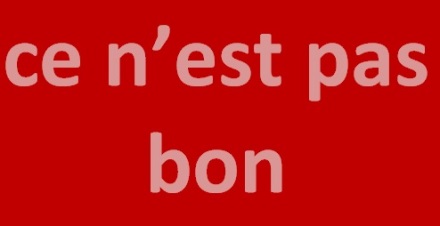 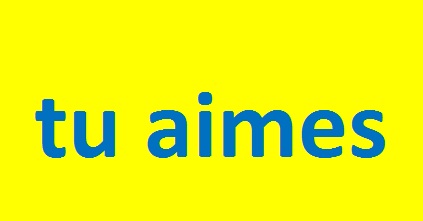 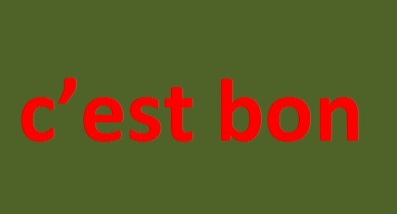 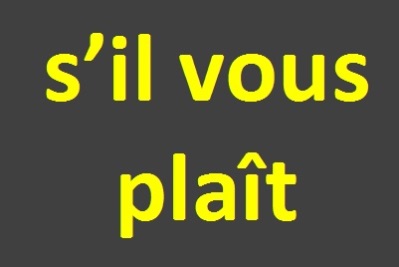 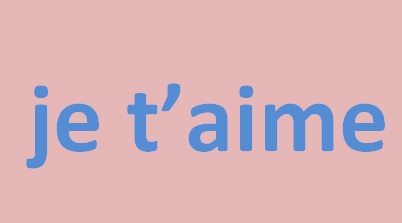 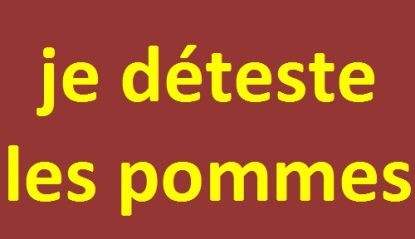 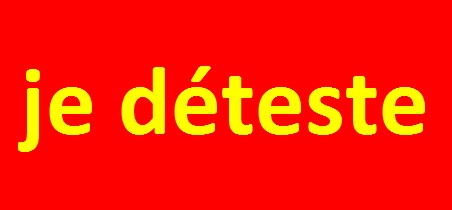 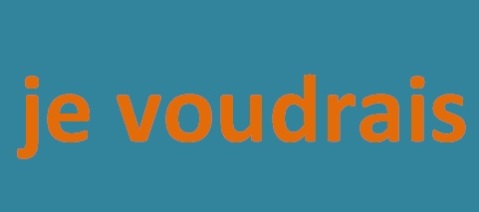 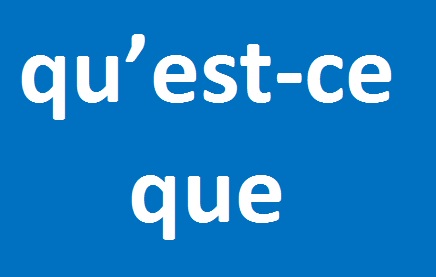 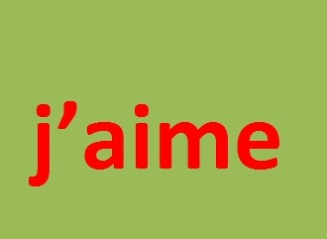 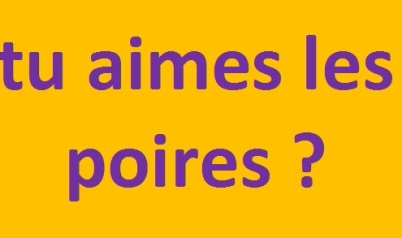 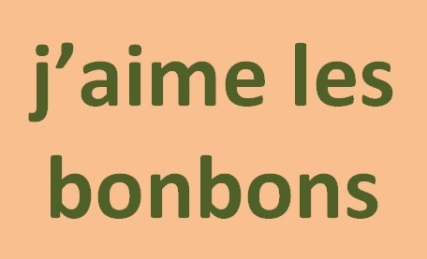 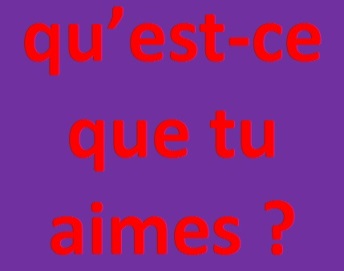 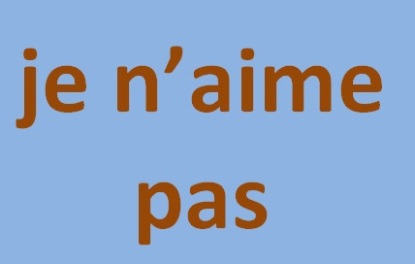 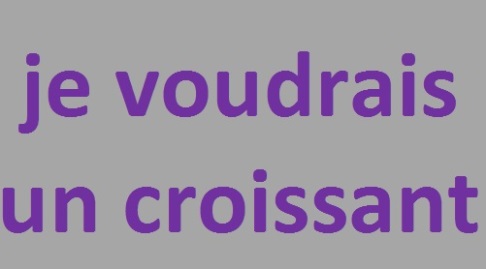 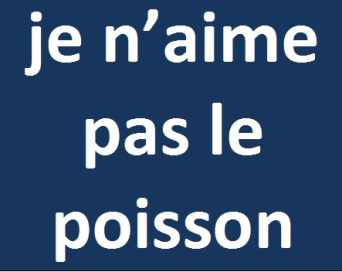 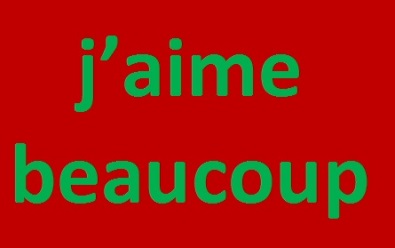 Qu’est-ce qui manque 5?
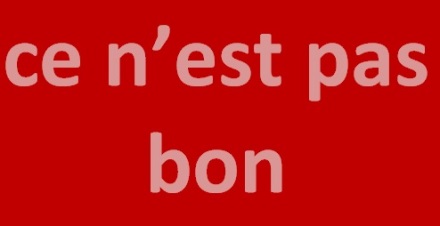 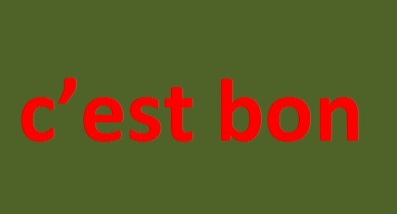 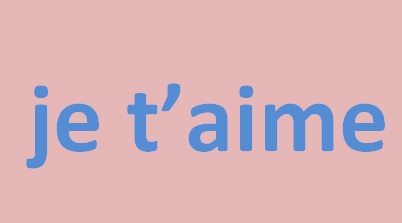 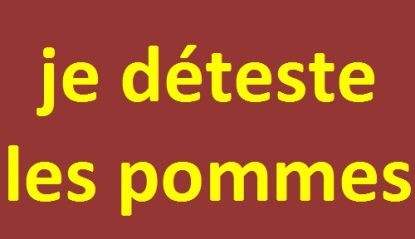 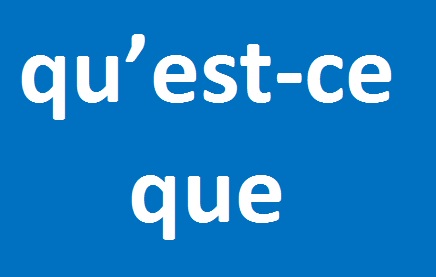 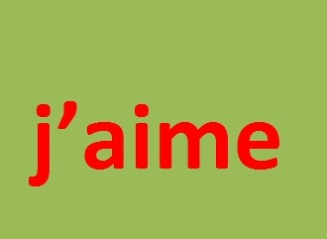 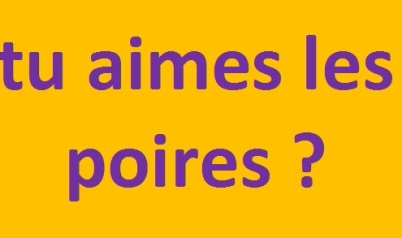 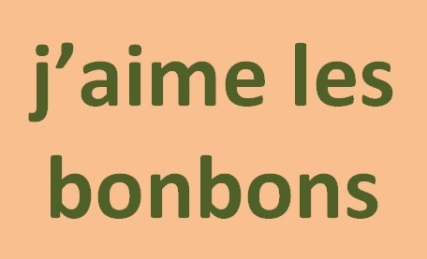 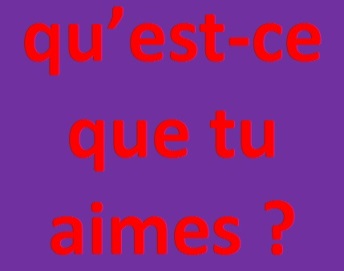 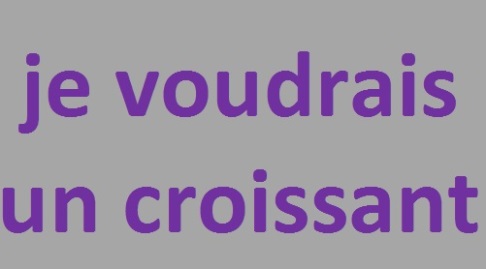 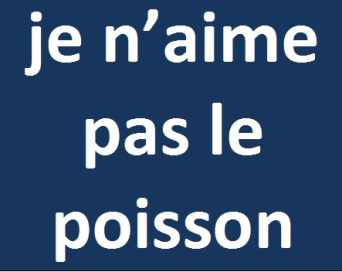 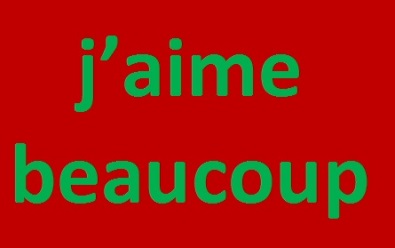 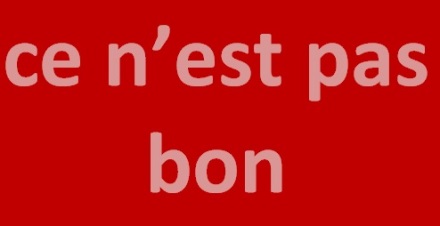 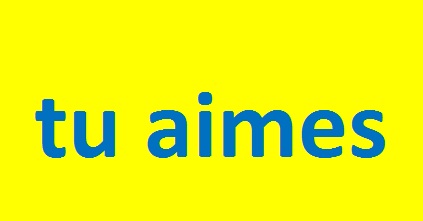 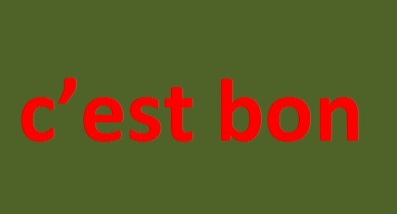 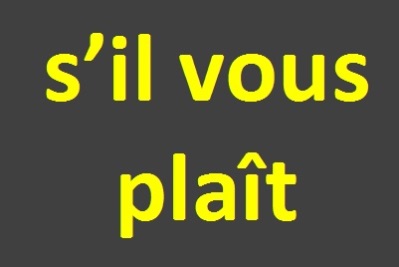 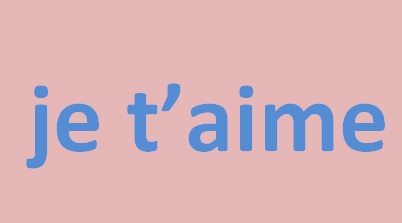 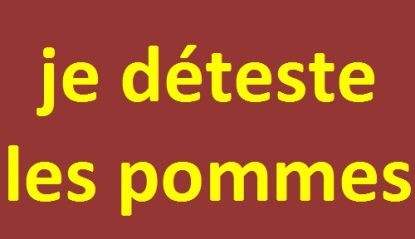 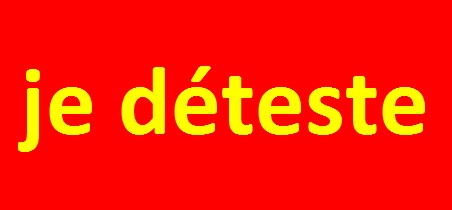 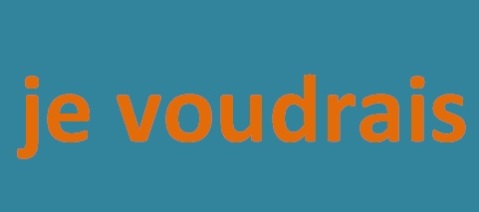 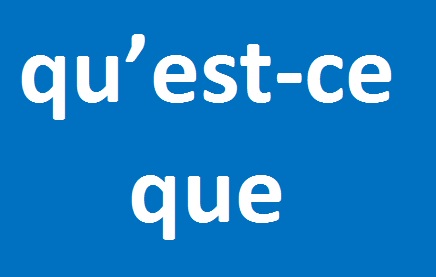 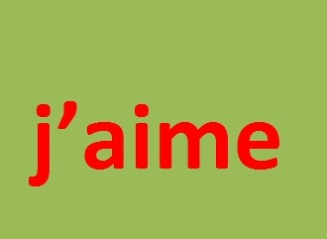 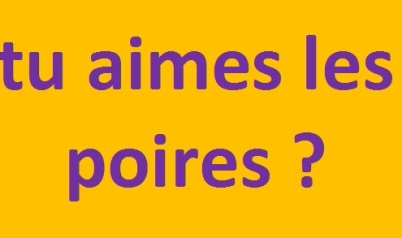 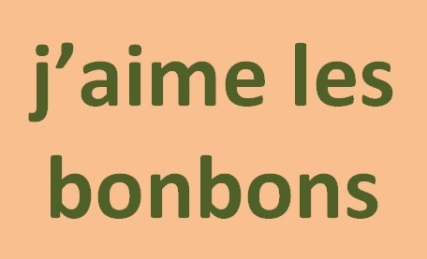 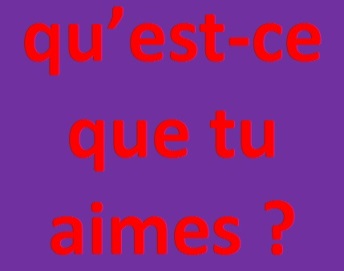 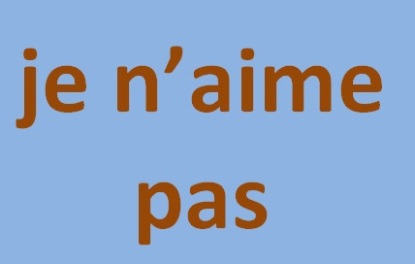 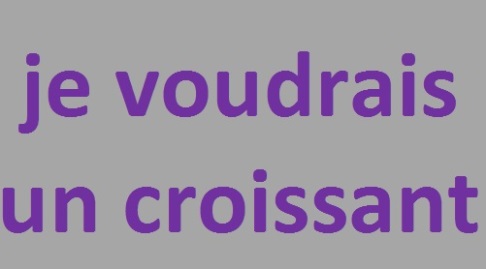 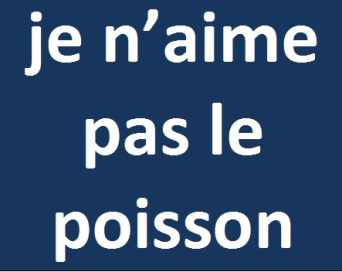 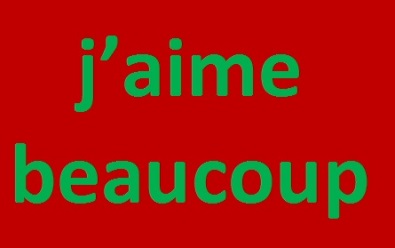 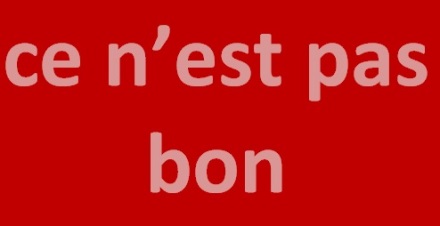 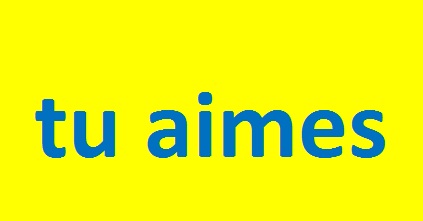 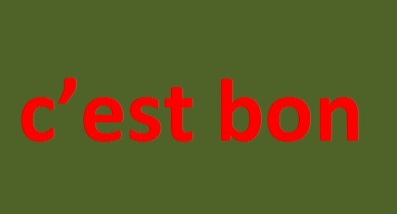 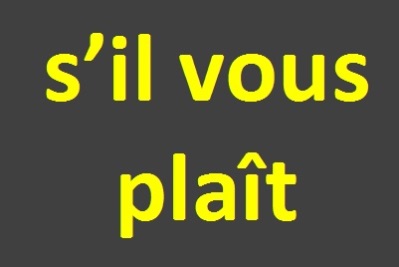 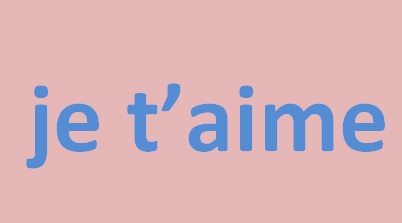 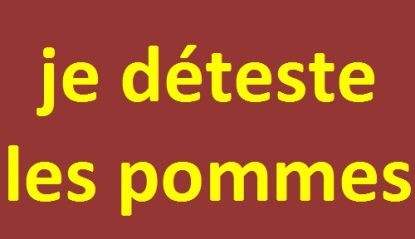 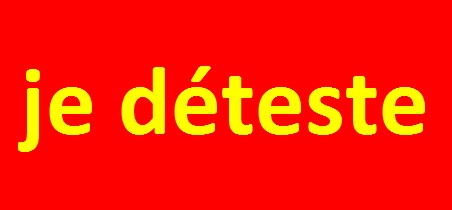 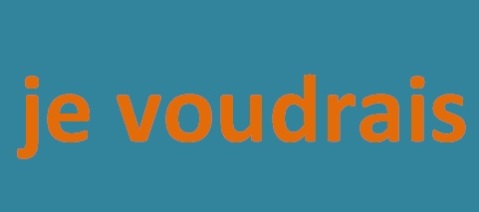 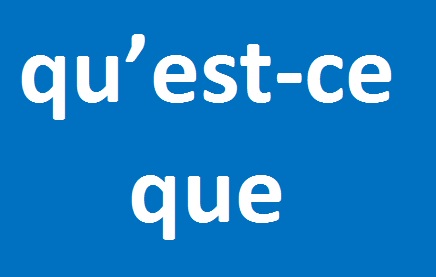 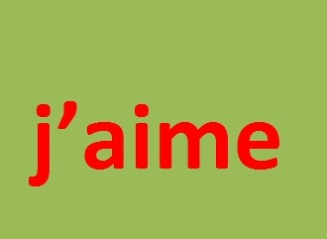 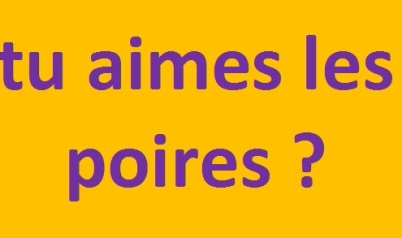 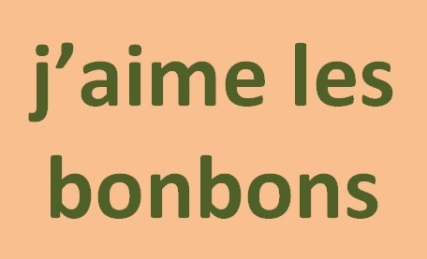 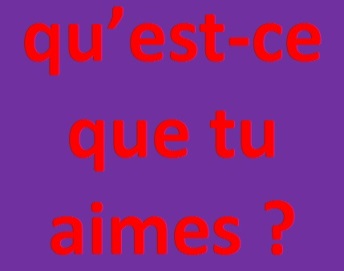 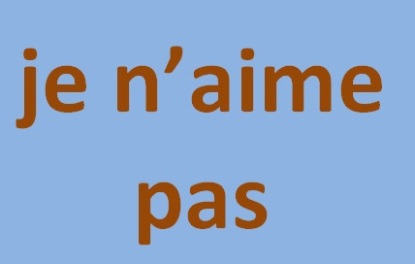 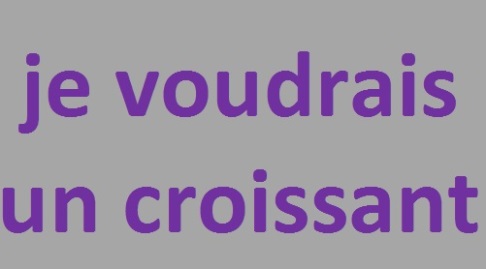 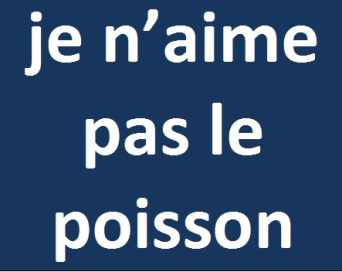 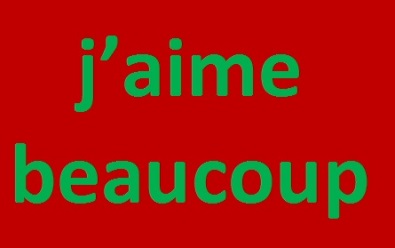